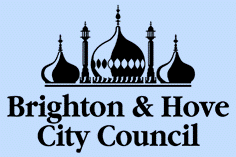 Public Health Schools andSchool Travel Teampresent…
Ways to help you smile 
The Smile Book
A project for EYFS children which aims to:
Improve well-being
Protect mental health
Increase emotional resilience
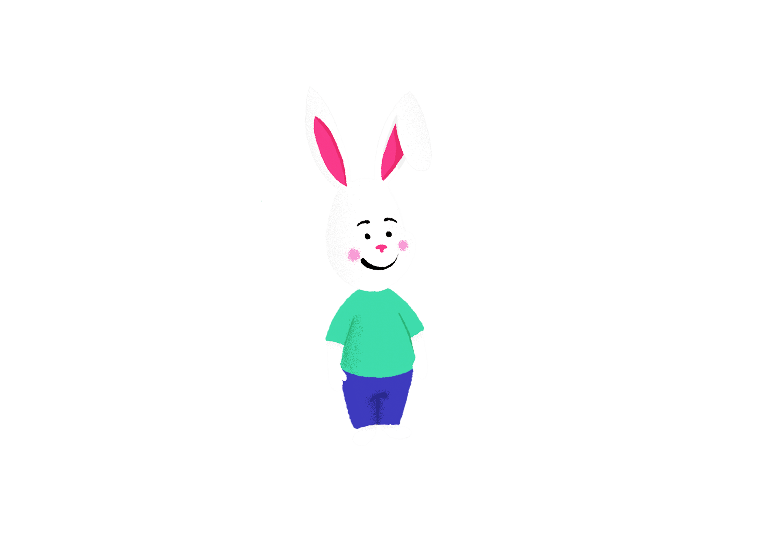 “Sometimes we’re happy and sometimes we’re sadIt’s OK if you feel this wayThere are plenty of ways to take care of your mindYou could find out from your friends today"
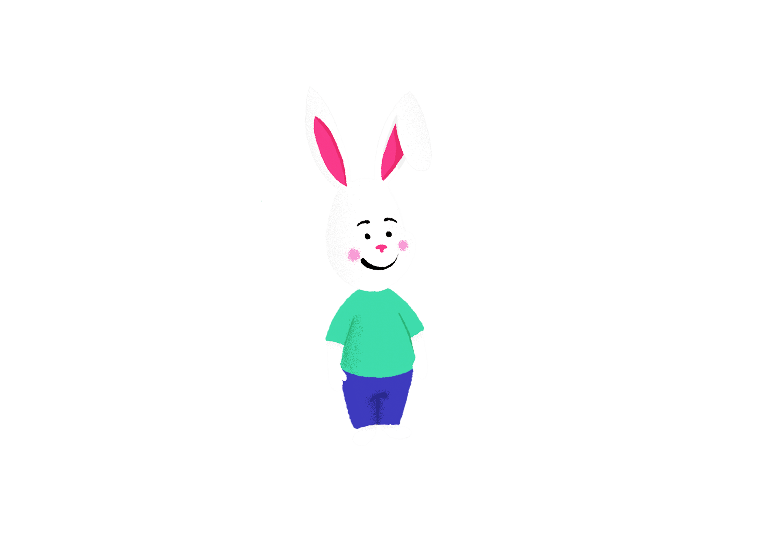 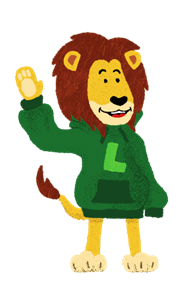 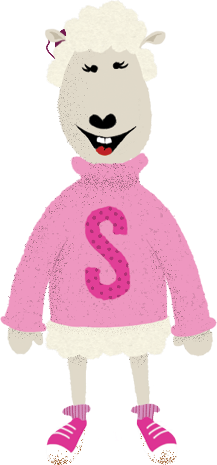 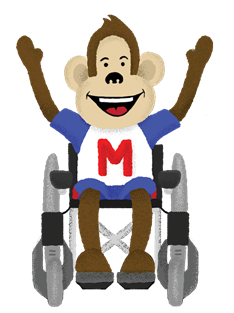 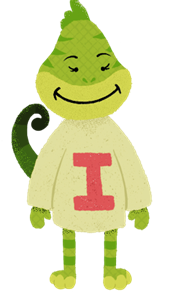 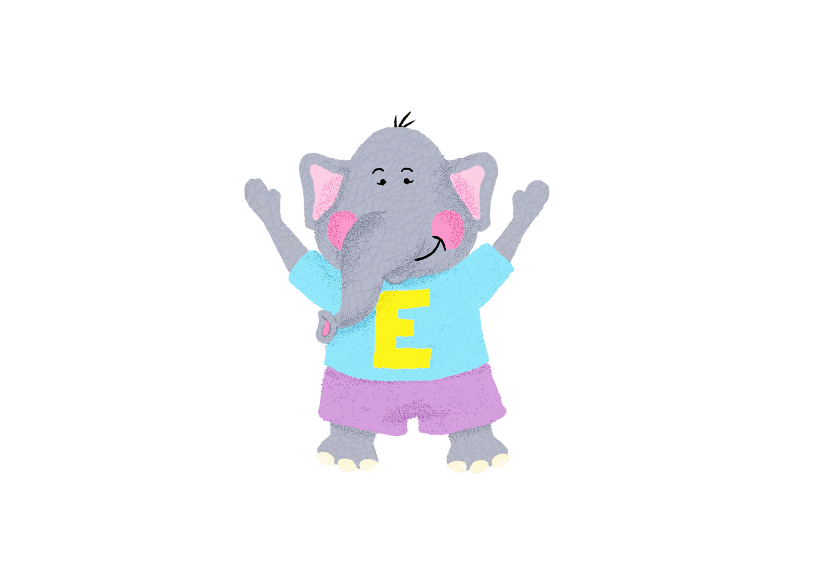 www.brighton-hove.gov.uk/smile-project
How do you take care of your body?
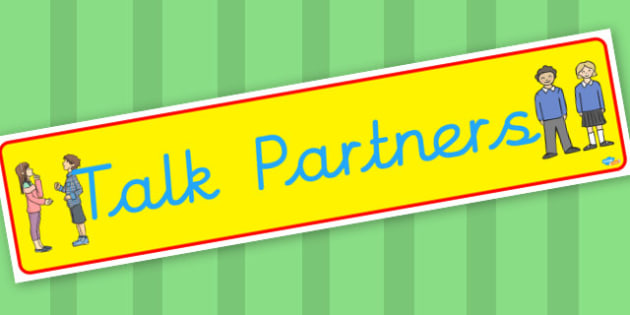 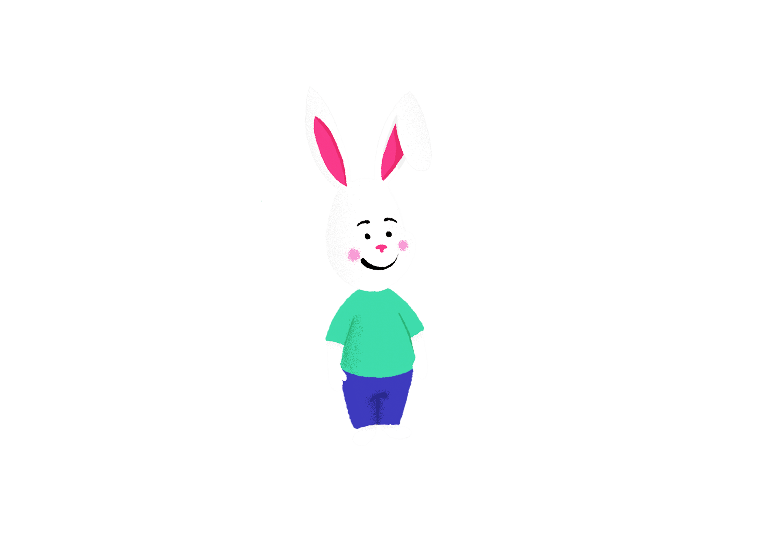 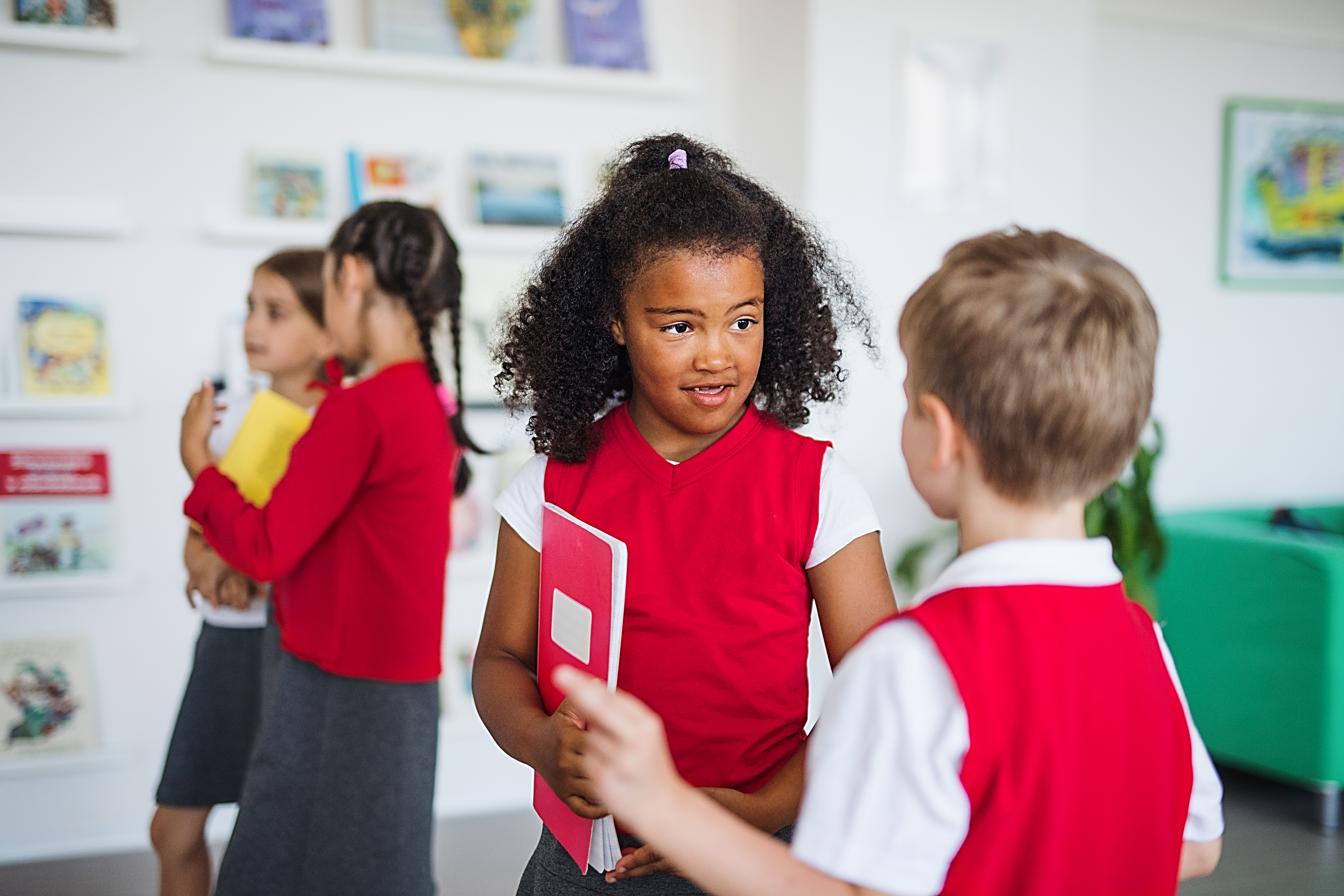 How do you take care of your mind?
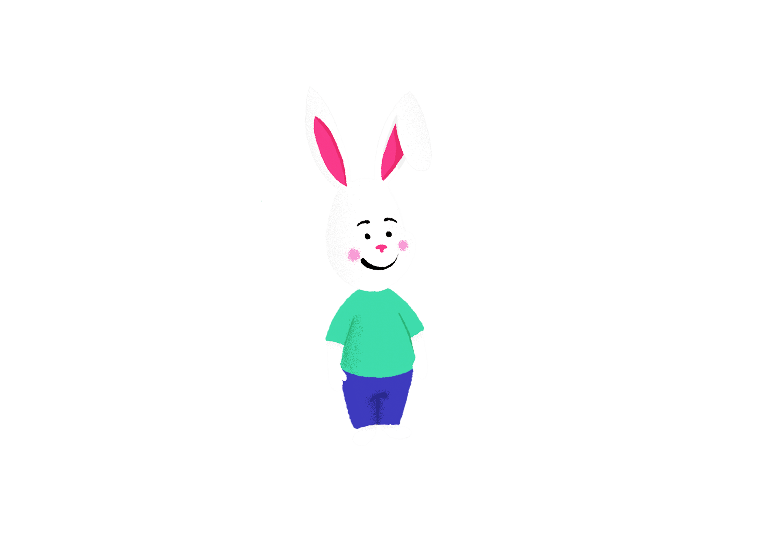 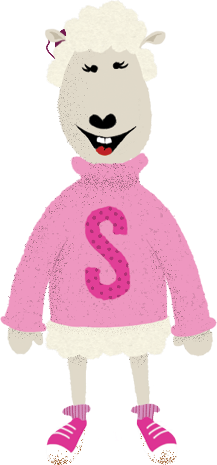 Lesson 1
We are learning: 
to notice how we are feeling
to talk about our feelings
that no problem is too big or too small that we can’t get help
that talking with our friends and family can help to make us feel happy and well
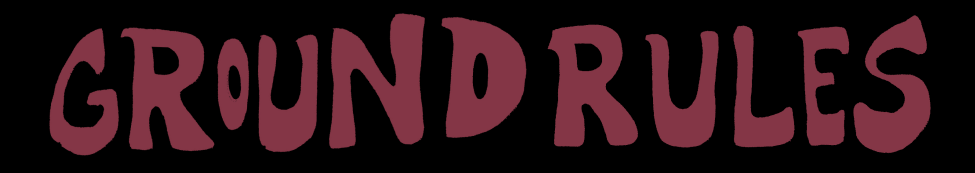 How can we make sure we feel safe and valued in these lessons?
Join in

Listen carefully to others

It’s ok to have different ideas

It’s ok to take part in different ways
Read ‘The Smile Book’.
Ravi and friends are teaching us that sometimes we feel happy and sometimes we feel sad and that’s ok.  
If we notice and practise these things we can learn to look after our minds.
Say and sign each one to help you to remember them.
S 	is for Speak and Sign
M 	is for Moving
I 	is Imagining
L 	is for Learning
E 	is Enjoying
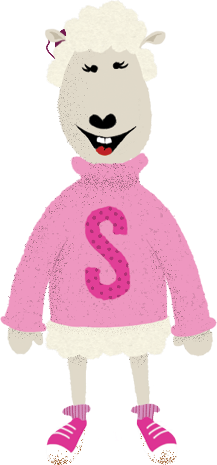 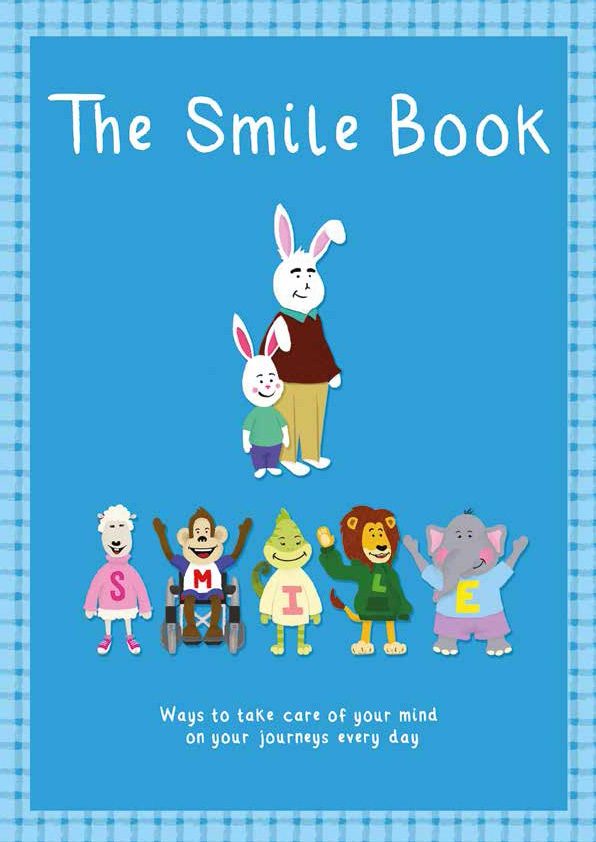 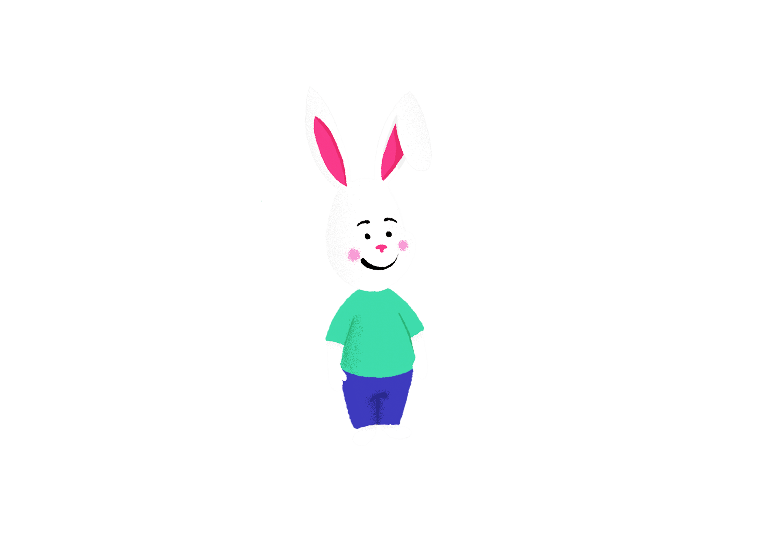 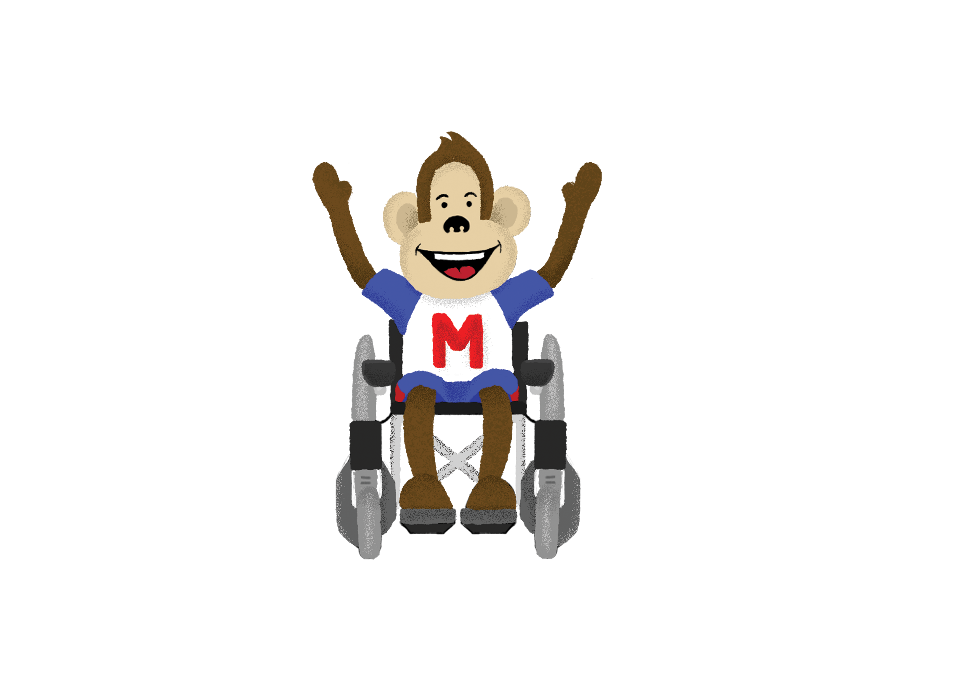 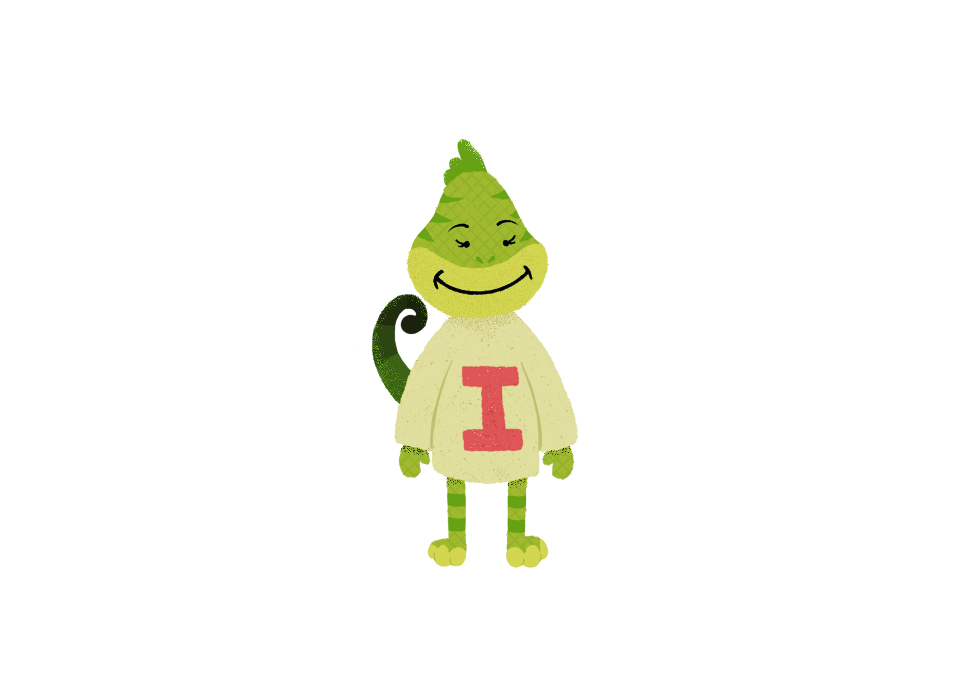 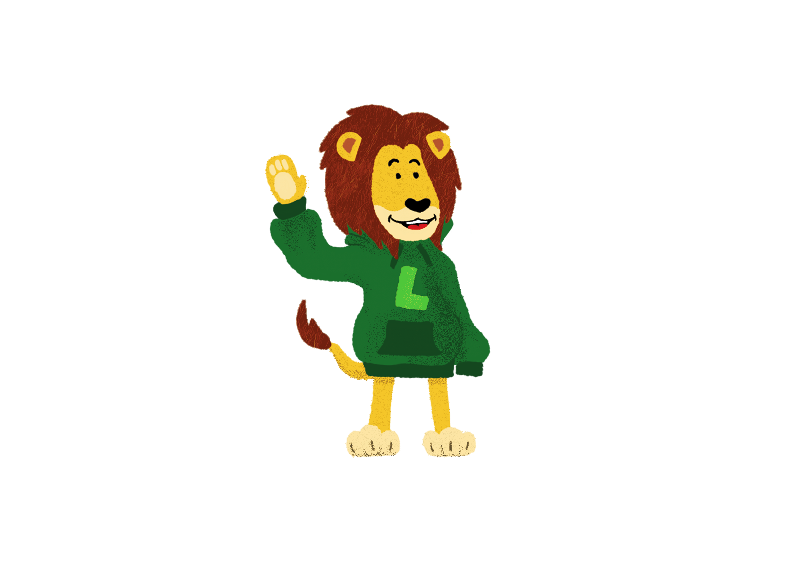 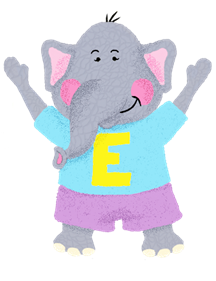 What does Suzie do to help take care of her mind?
Speaking and signing about our feelings can help us to feel better.
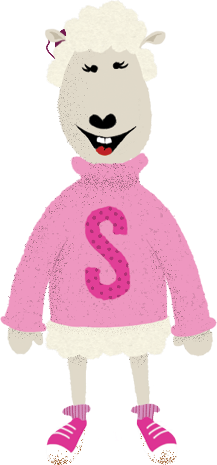 Speaking and signing helps our friendships to grow.
What different feelings or emotions can we think of?
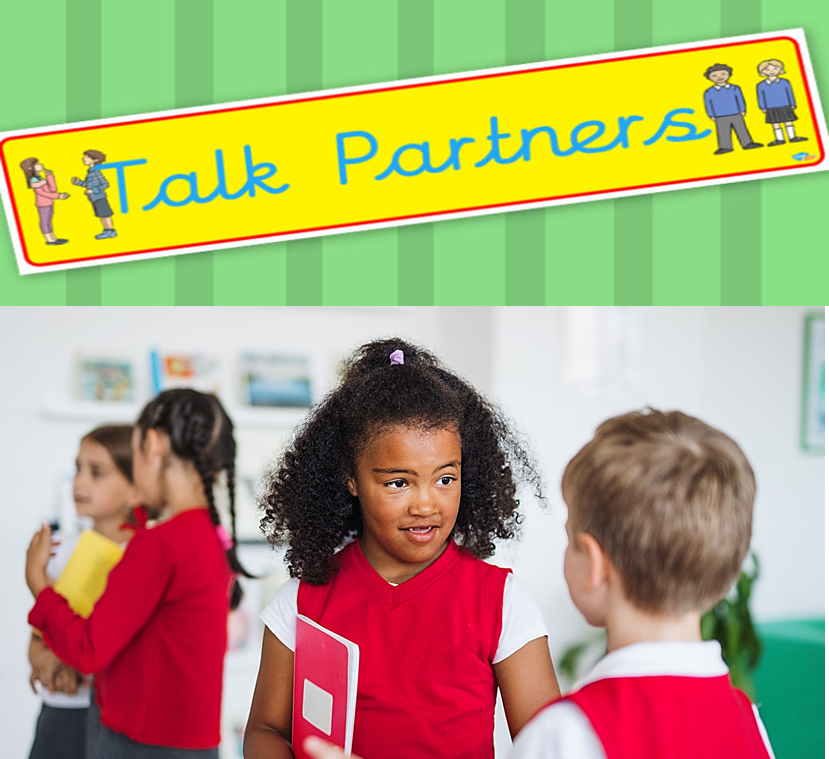 Which of these feelings do we find difficult?
Draw or write on the giant emojis.  What can make someone feel sad or cross?
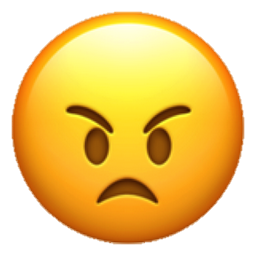 Tell each other about your ideas.
What might help them to feel better?
Speaking and signing about our feelings and problems can help us to solve them. Remember, no problems are too big or too small for us to talk about them.
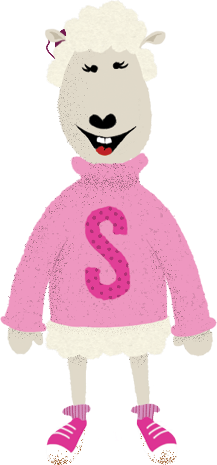 Speaking and signing about happy times can remind us of what we enjoy too.
Talk to your partner about the best thing that happened today.  You can tell your grown-ups on the way home from school too.
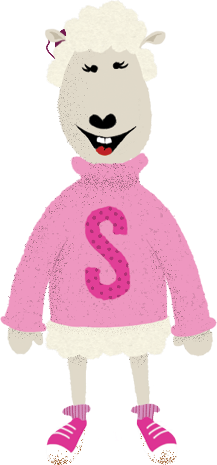 Lesson 2
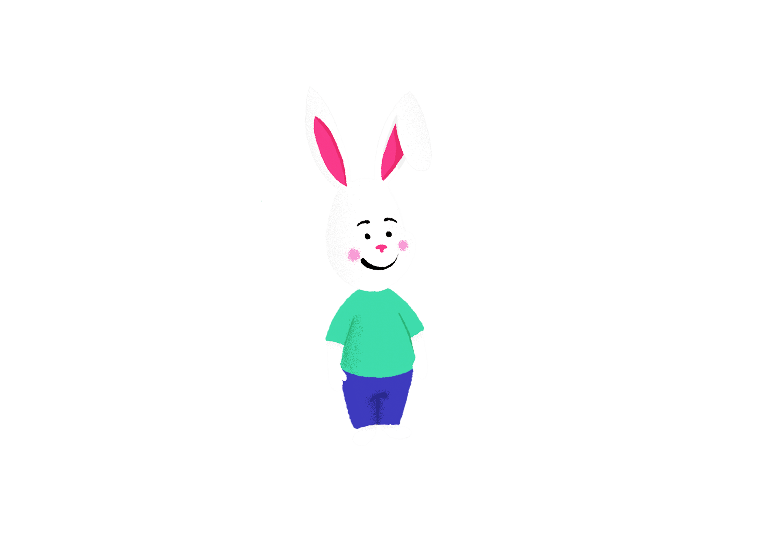 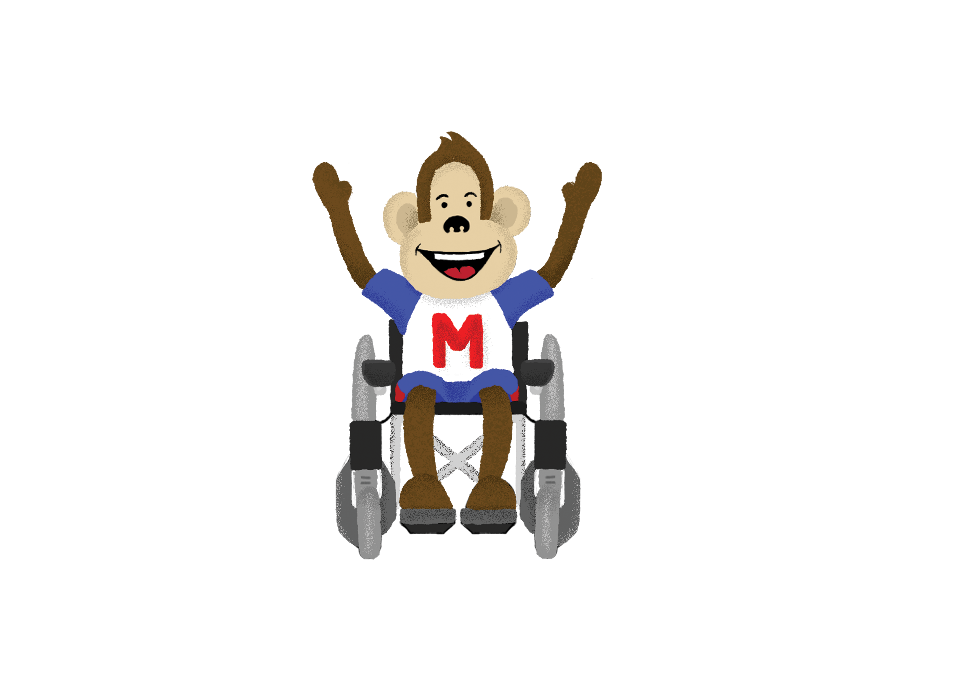 We are learning: 
to notice how moving makes us feel good
that exercise is good for our bodies and our minds and can help to make us feel happy and well
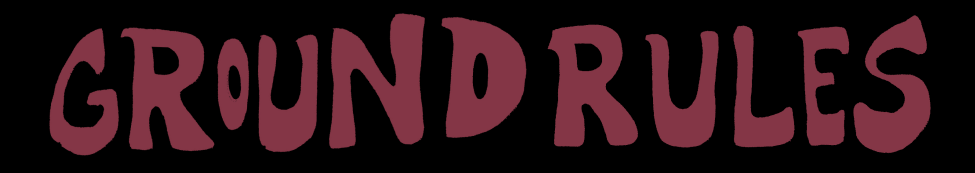 How can we make sure we feel safe and valued in these lessons?
Join in

Listen carefully to others

It’s ok to have different ideas

It’s ok to take part in different ways
Read ‘The Smile Book’.
Ravi and friends are teaching us that sometimes we feel happy and sometimes we feel sad and that’s ok.  
If we notice and practise these things we can learn to look after our minds.
Say and sign each one to help you to remember them.
S 	is for Speak and Sign
M 	is for Moving
I 	is Imagining
L 	is for Learning
E 	is Enjoying
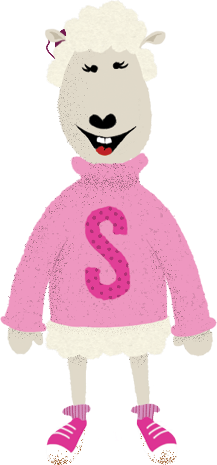 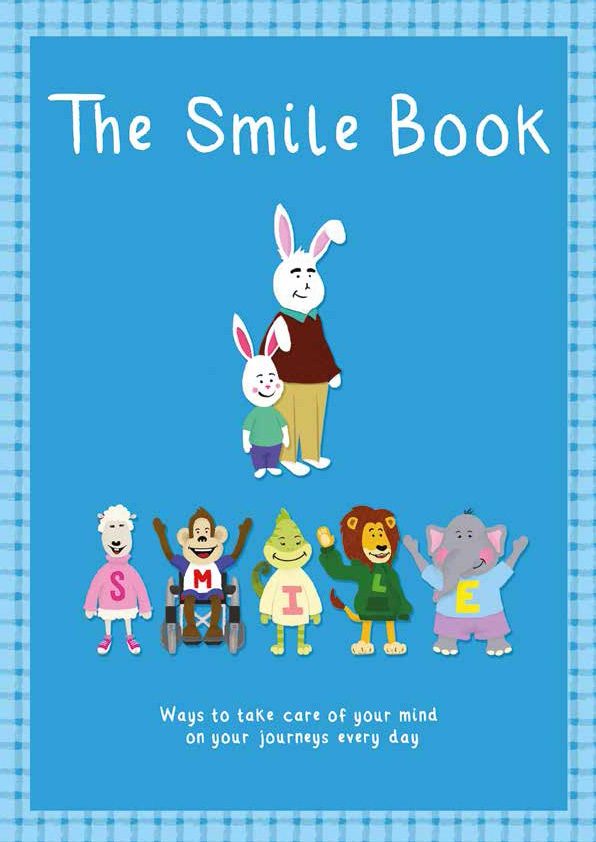 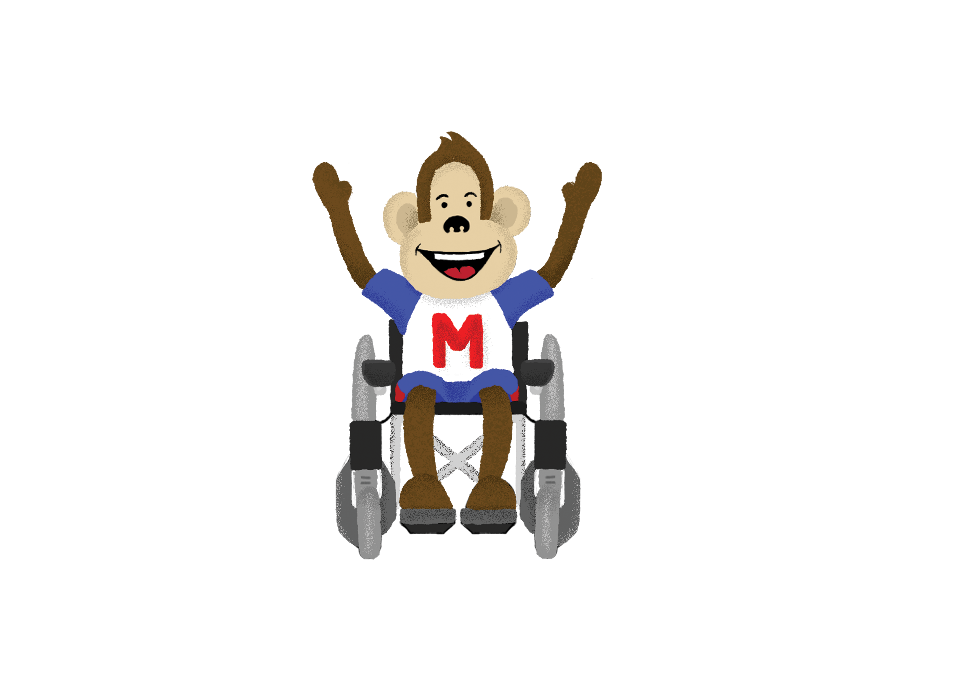 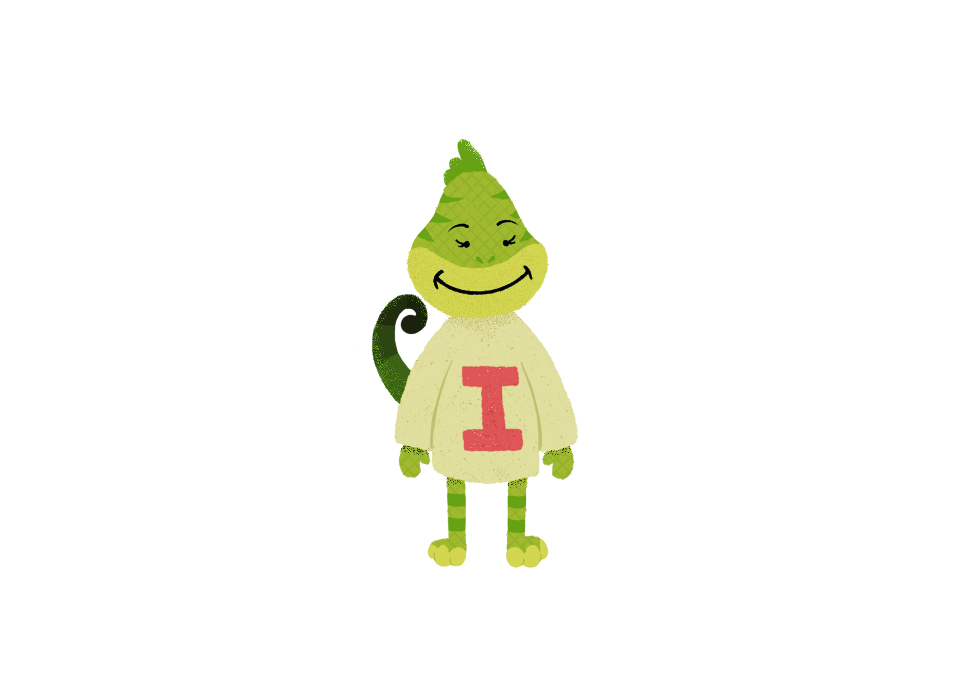 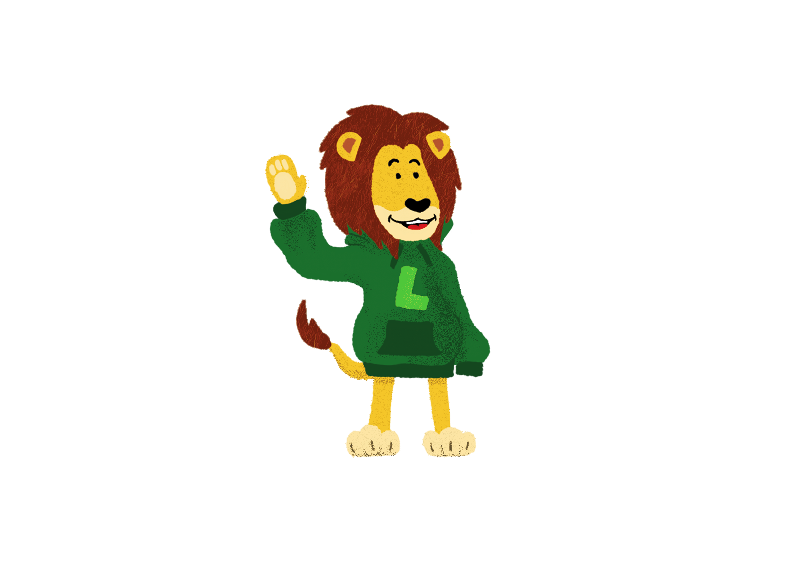 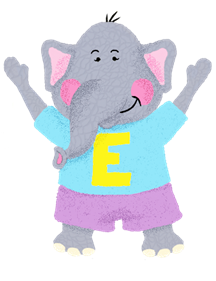 How does Mickey take care of his mind?
Moving helps us to be fit and healthy.
Moving helps us to feel happy and well.
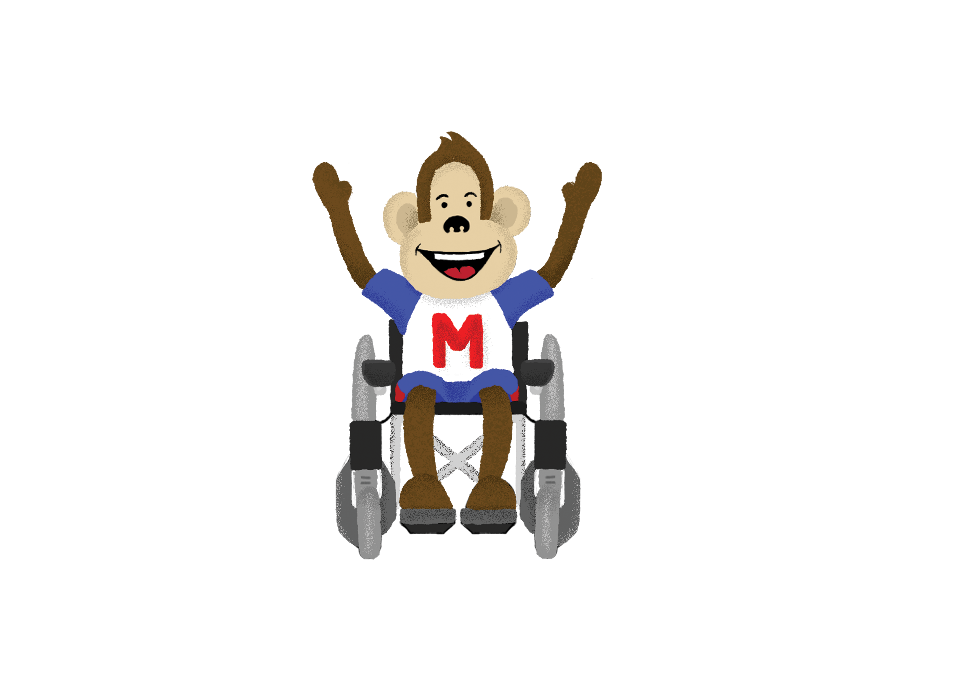 Have a go at this exercise or your favourite ‘fit kids’ routine…
https://www.youtube.com/watch?v=KhfkYzUwYFk&list=PLx6NI1J7QxpM6VMvaJCXhPg-AWSMhFvv8&index=1
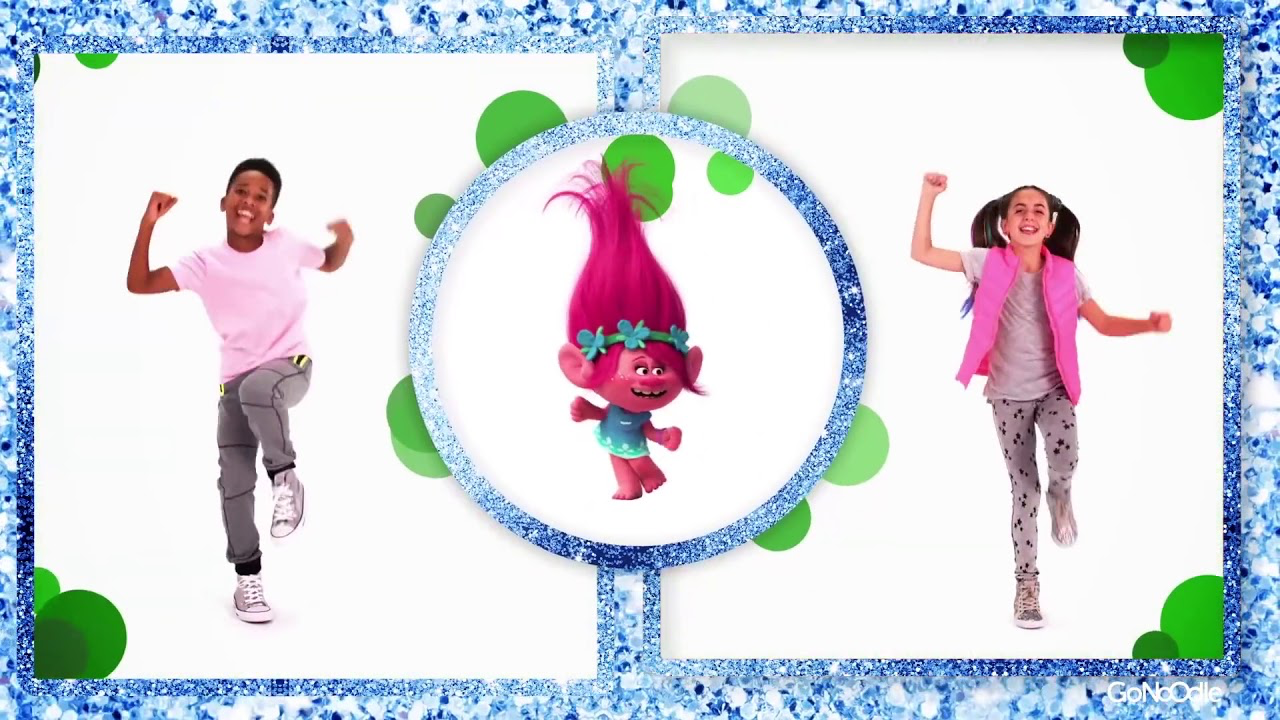 How are you feeling now?
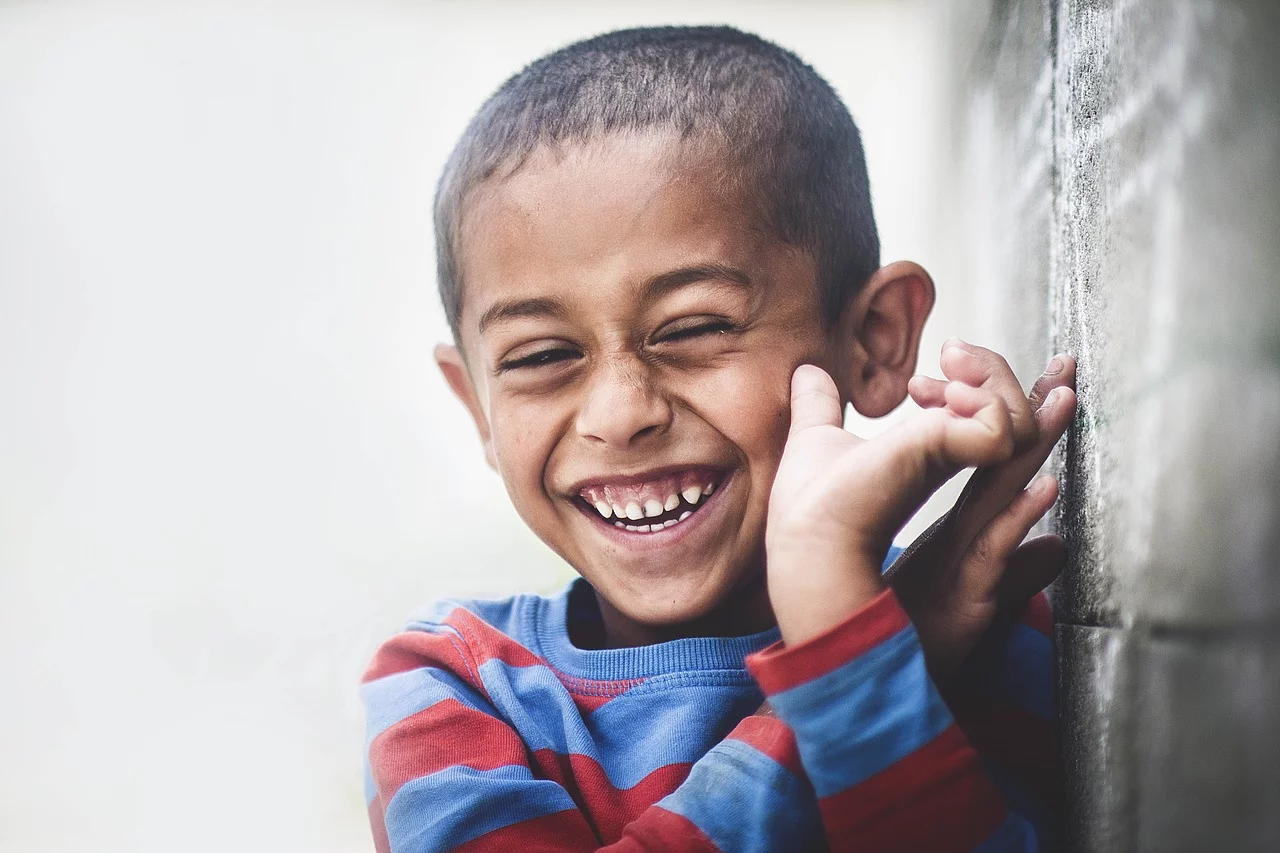 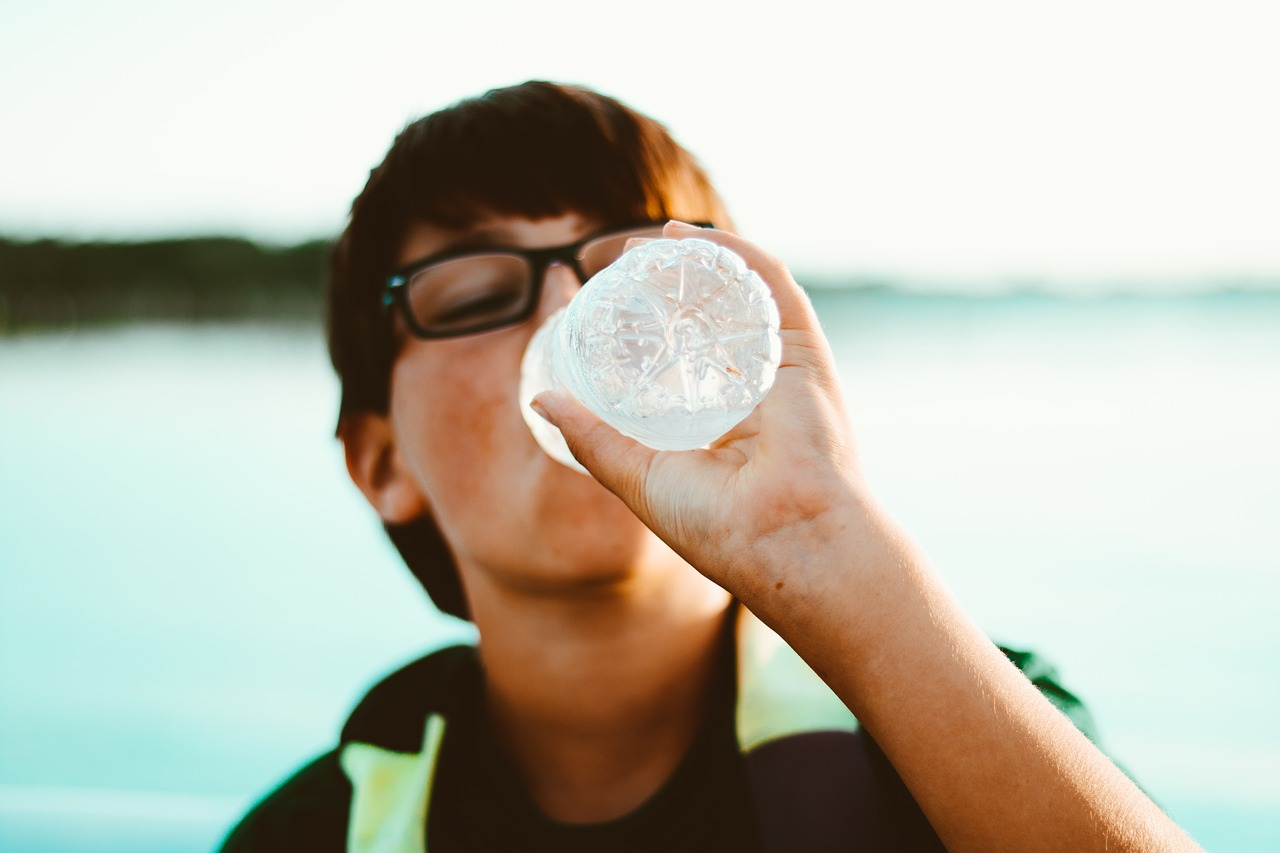 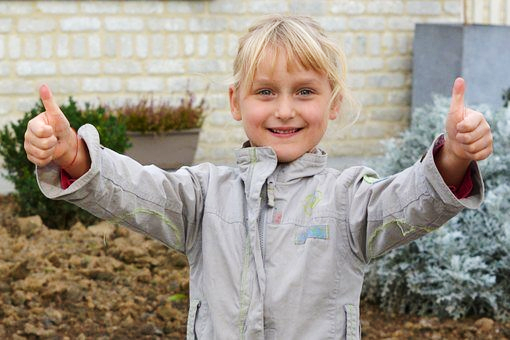 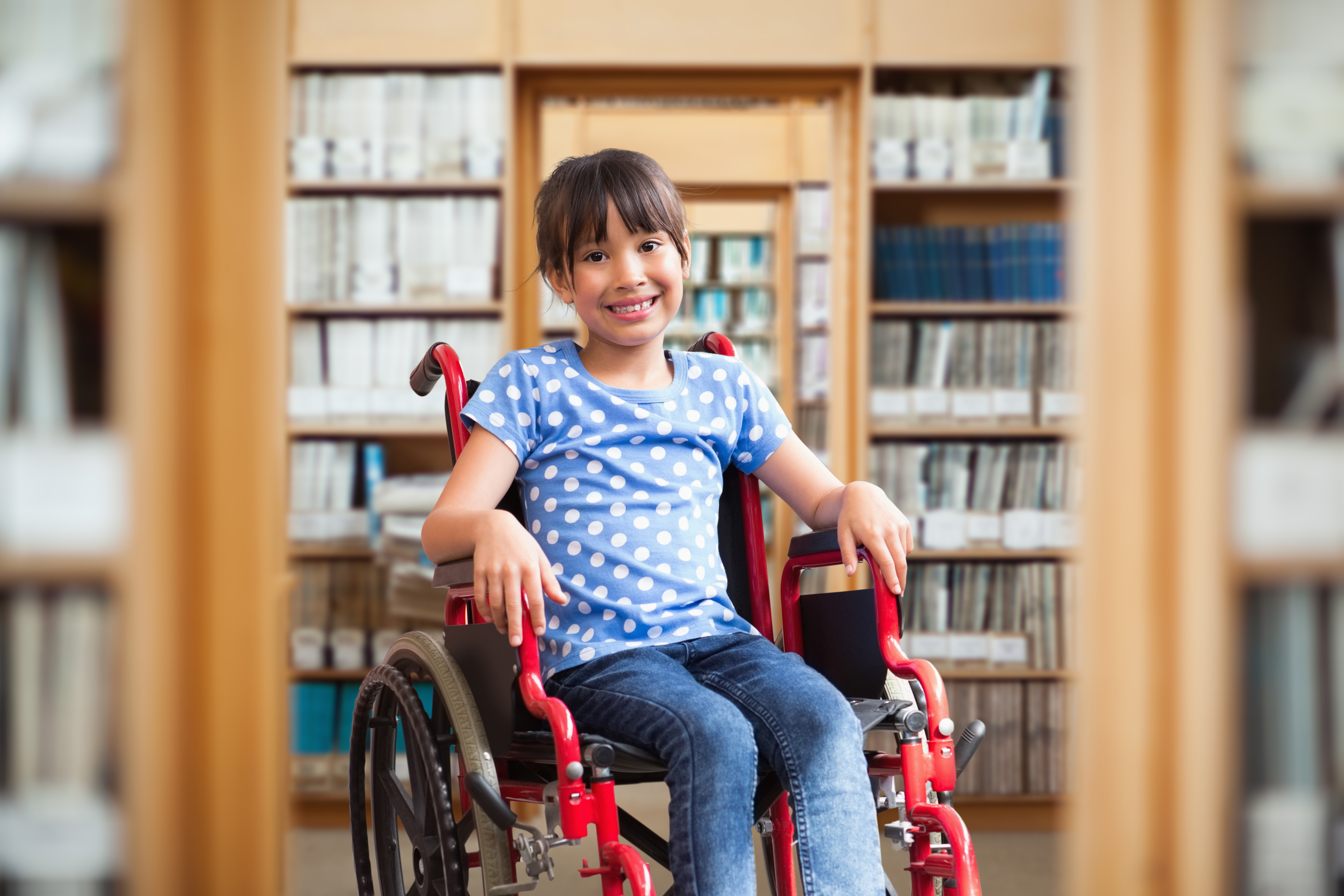 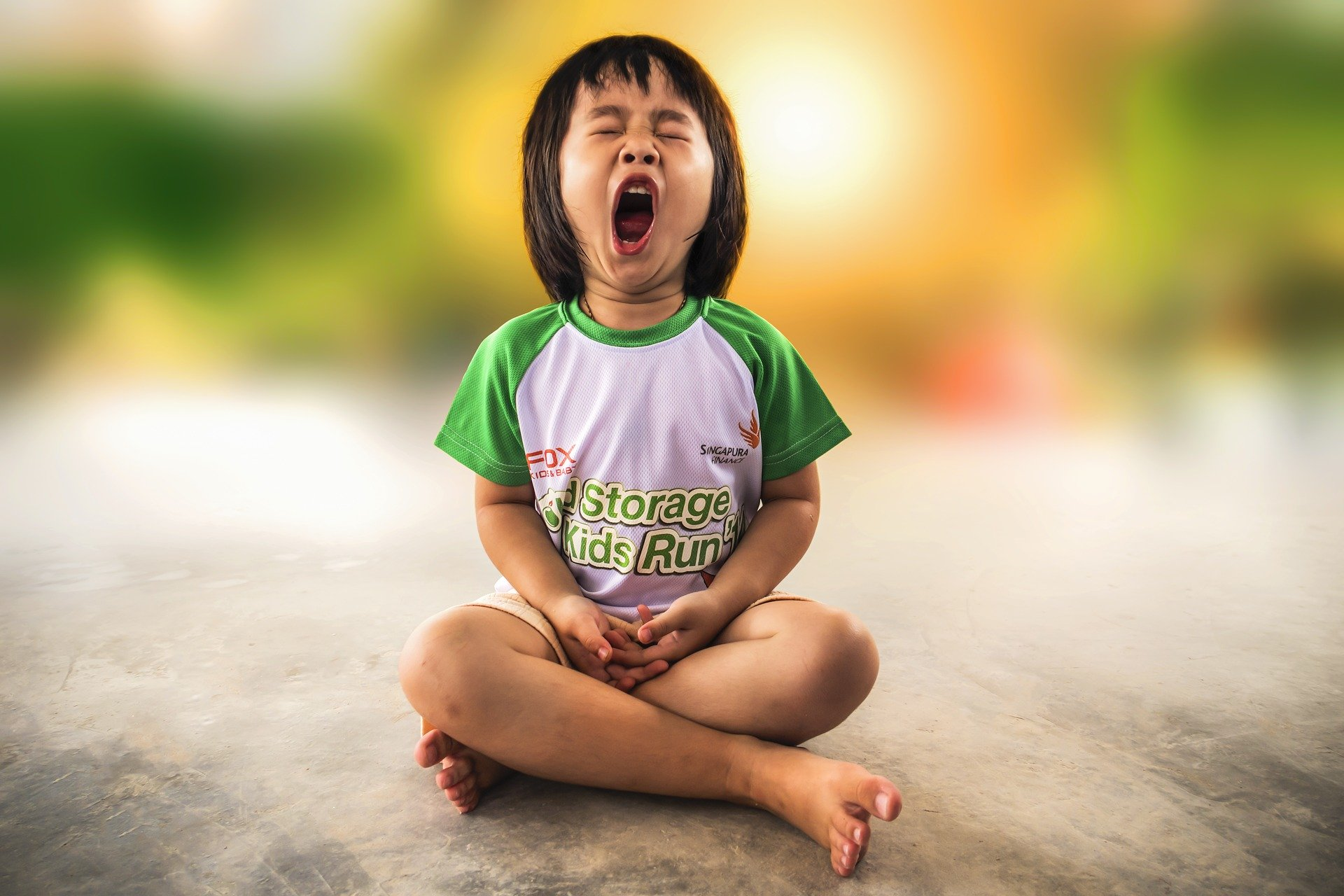 How does your body feel?
How is your mood?
What is your favouriteway to exercise?
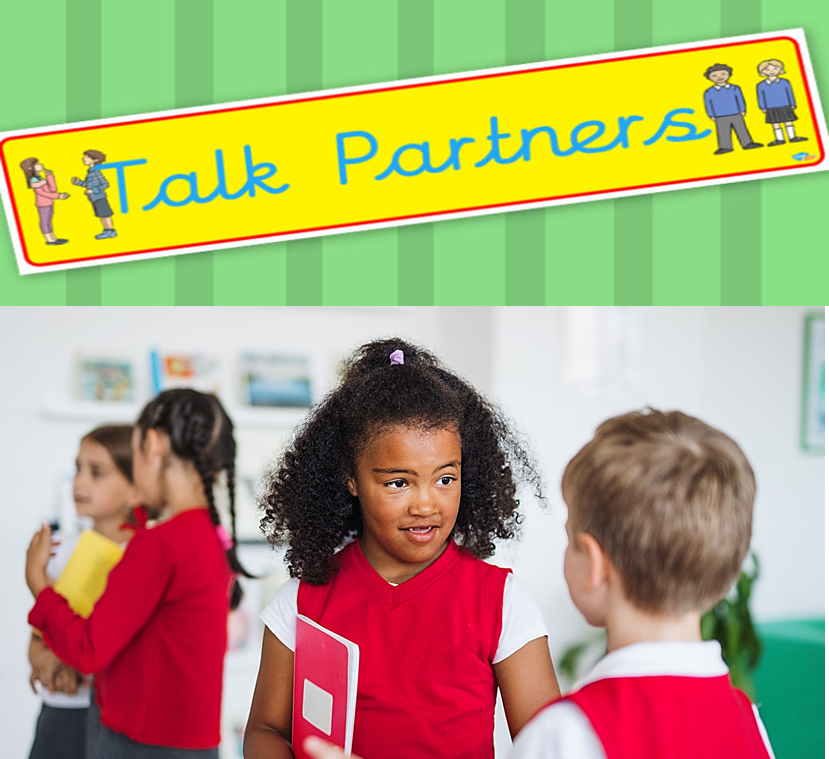 Find a fun way to exercise on your way home.  You could run, skip or jump with your grown-ups all the way along the road.  You could try out as many silly walks as you can think of.
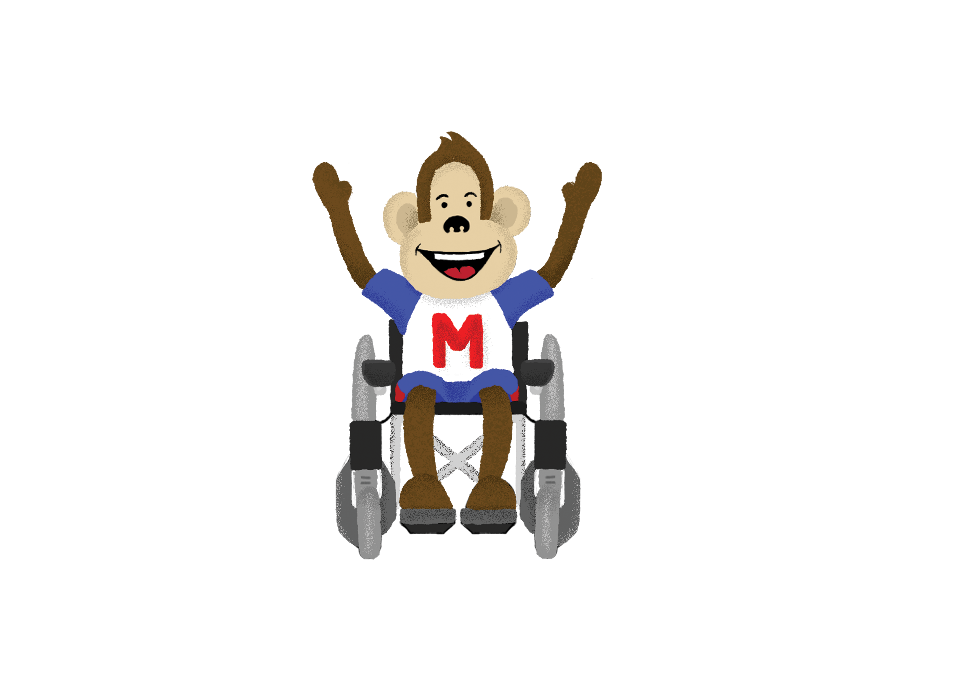 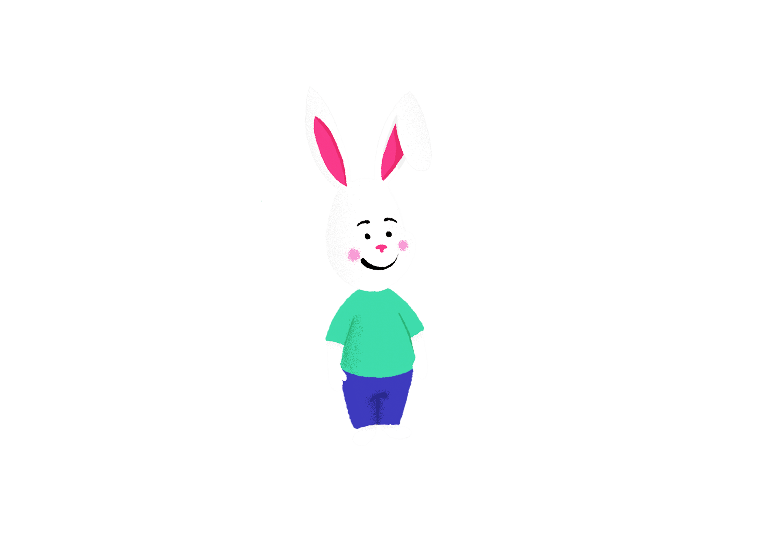 Lesson 3
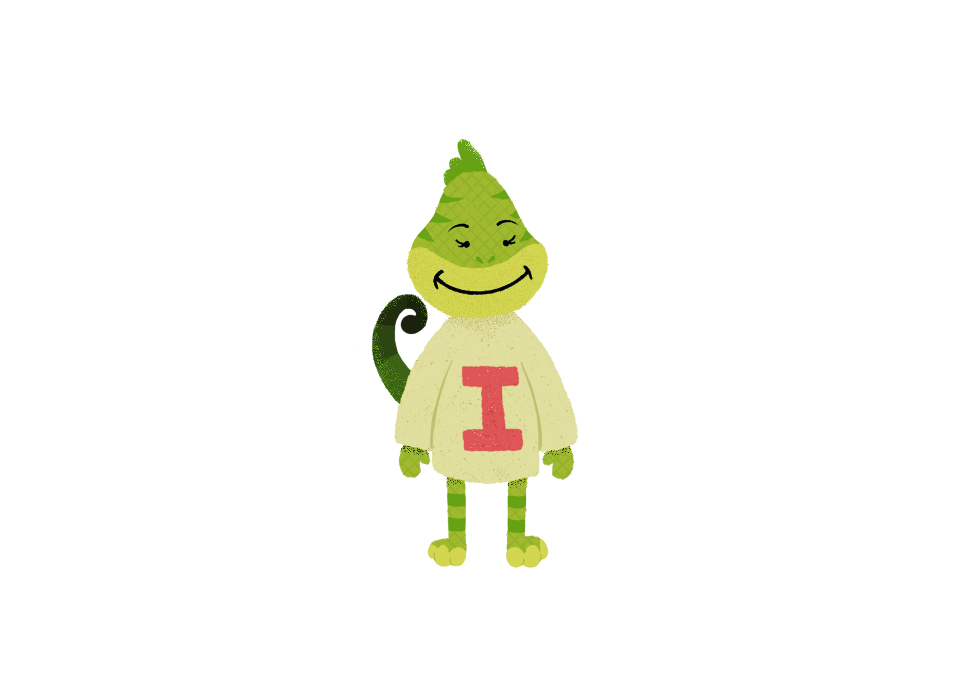 We are learning: 

that imagining helps us to find new ways to play and learn.
that imagining helps our ideas to grow.
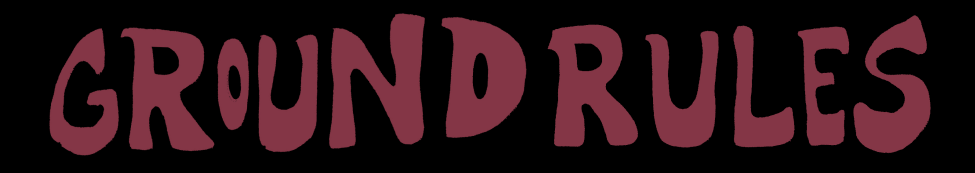 How can we make sure we feel safe and valued in these lessons?
Join in

Listen carefully to others

It’s ok to have different ideas

It’s ok to take part in different ways
Read ‘The Smile Book’.
Ravi and friends are teaching us that sometimes we feel happy and sometimes we feel sad and that’s ok.  
If we notice and practise these things we can learn to look after our minds.
Say and sign each one to help you to remember them.
S 	is for Speak and Sign
M 	is for Moving
I 	is Imagining
L 	is for Learning
E 	is Enjoying
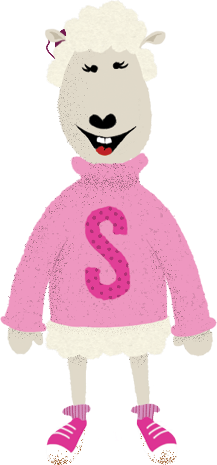 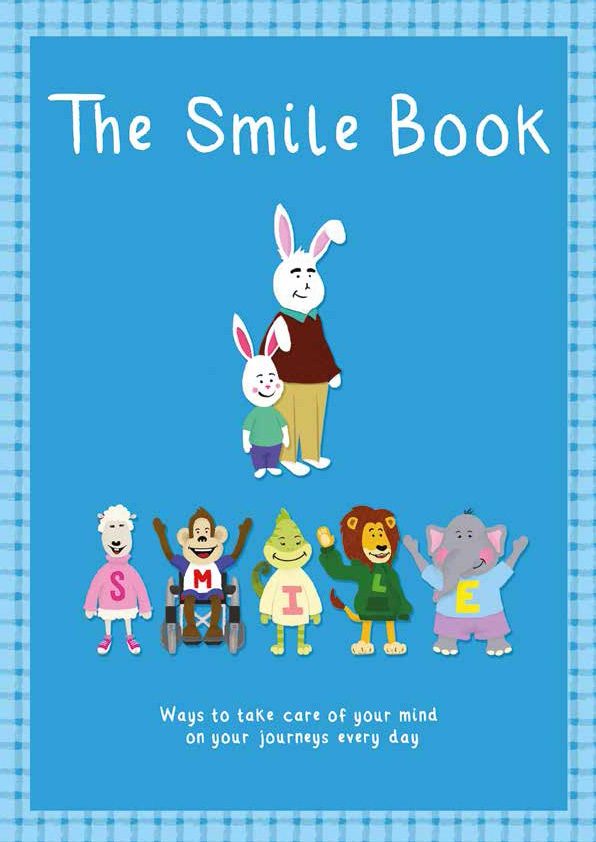 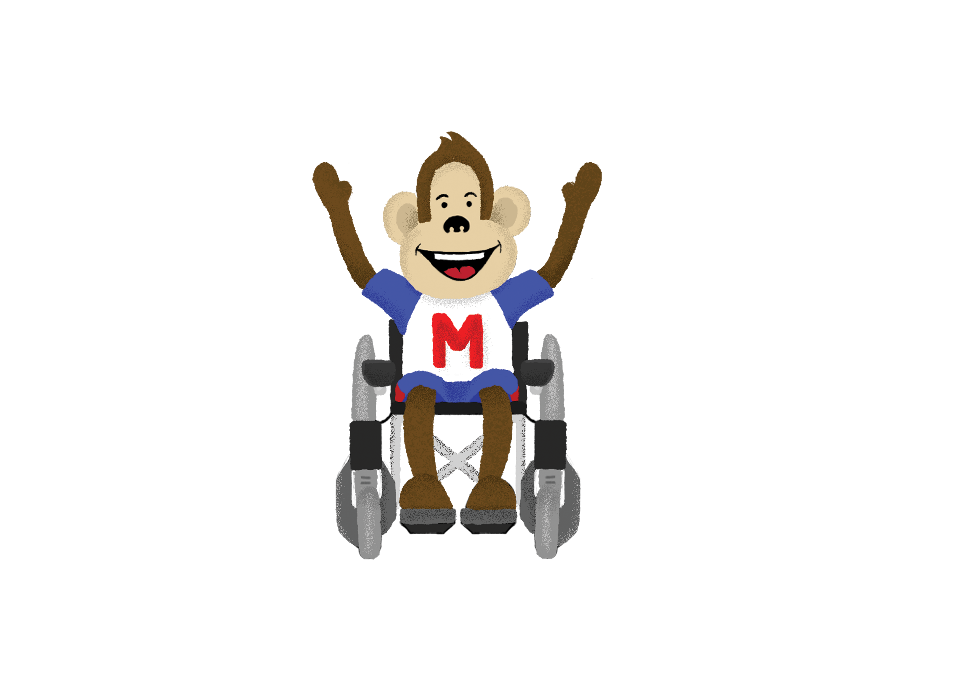 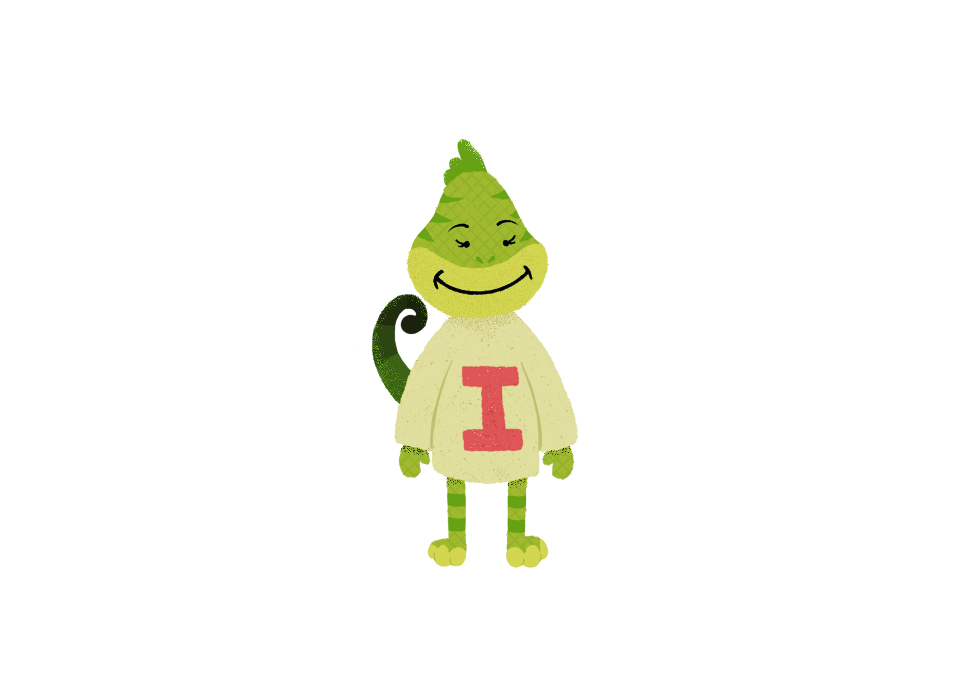 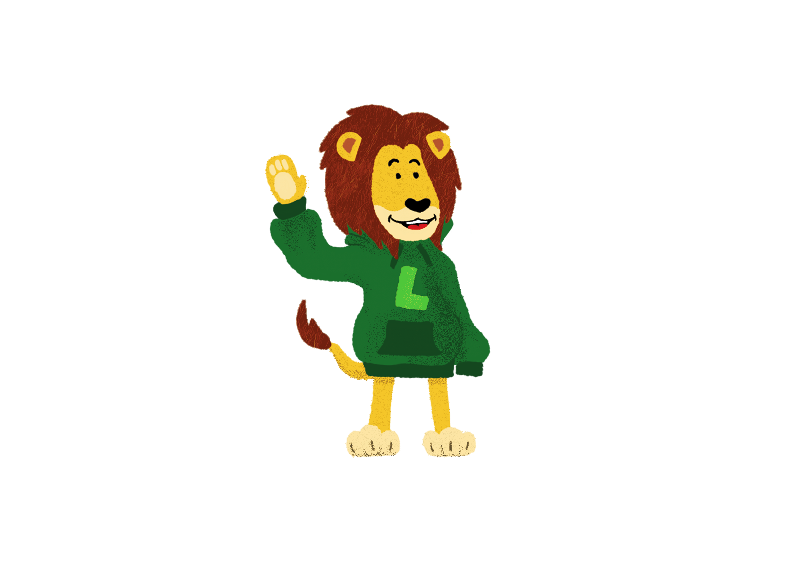 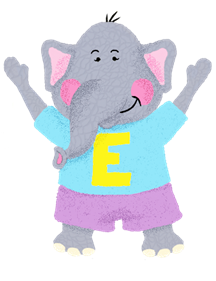 How does Immy take care of her mind?
Imagining helps us to find new ways to play and learn .
Imagining helps our ideas to grow.
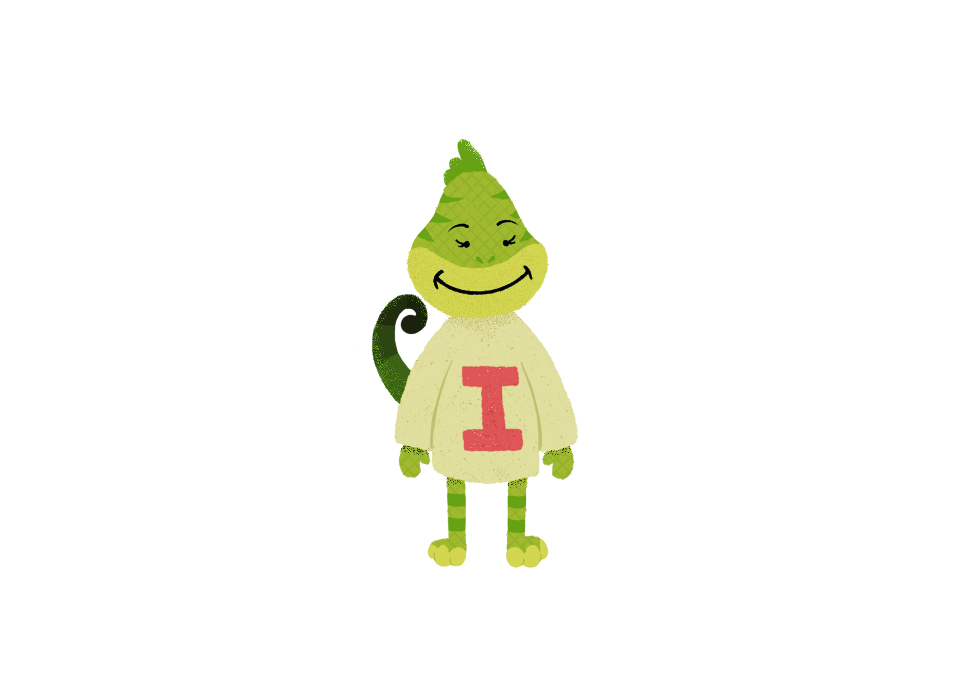 Imagine if…?Can you ask and answer a ‘What if…?’ question about each of these pictures?
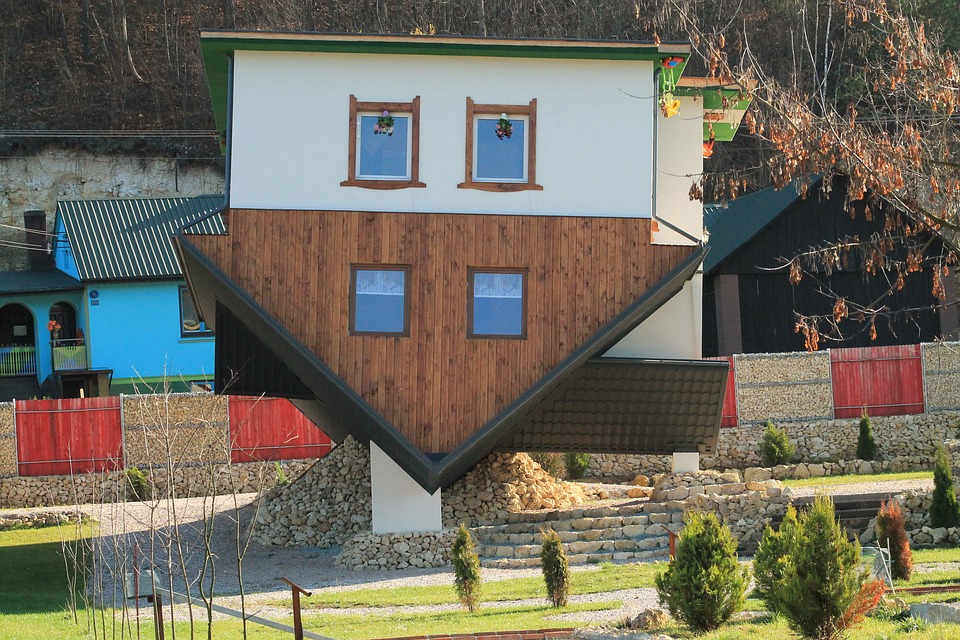 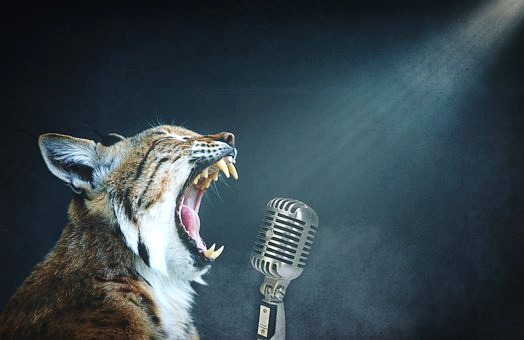 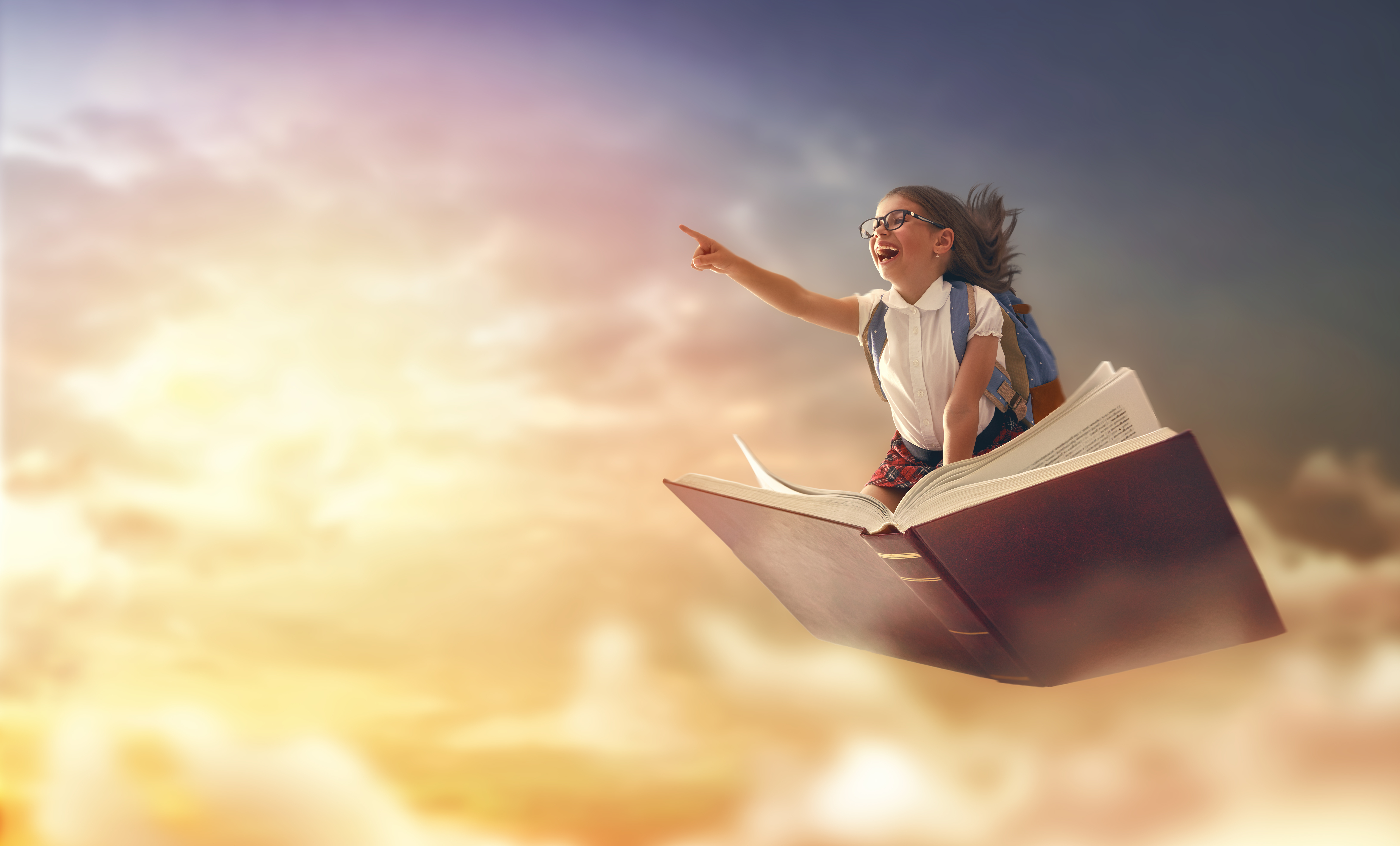 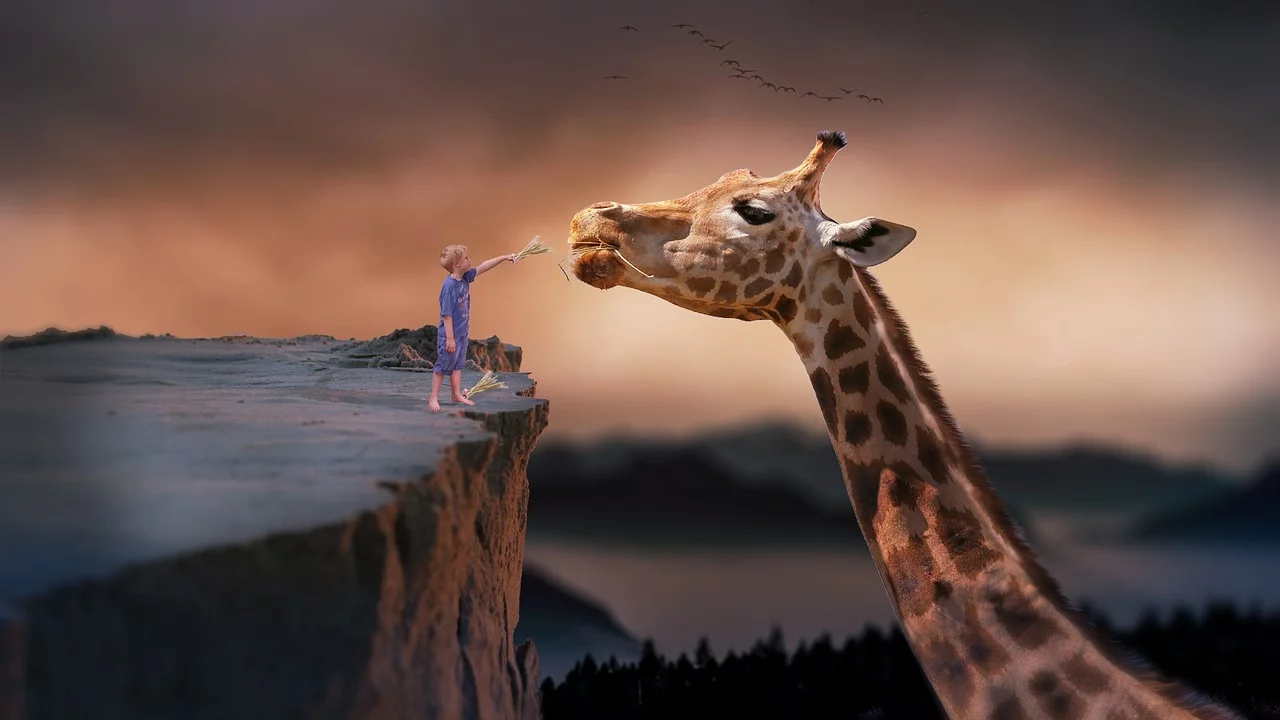 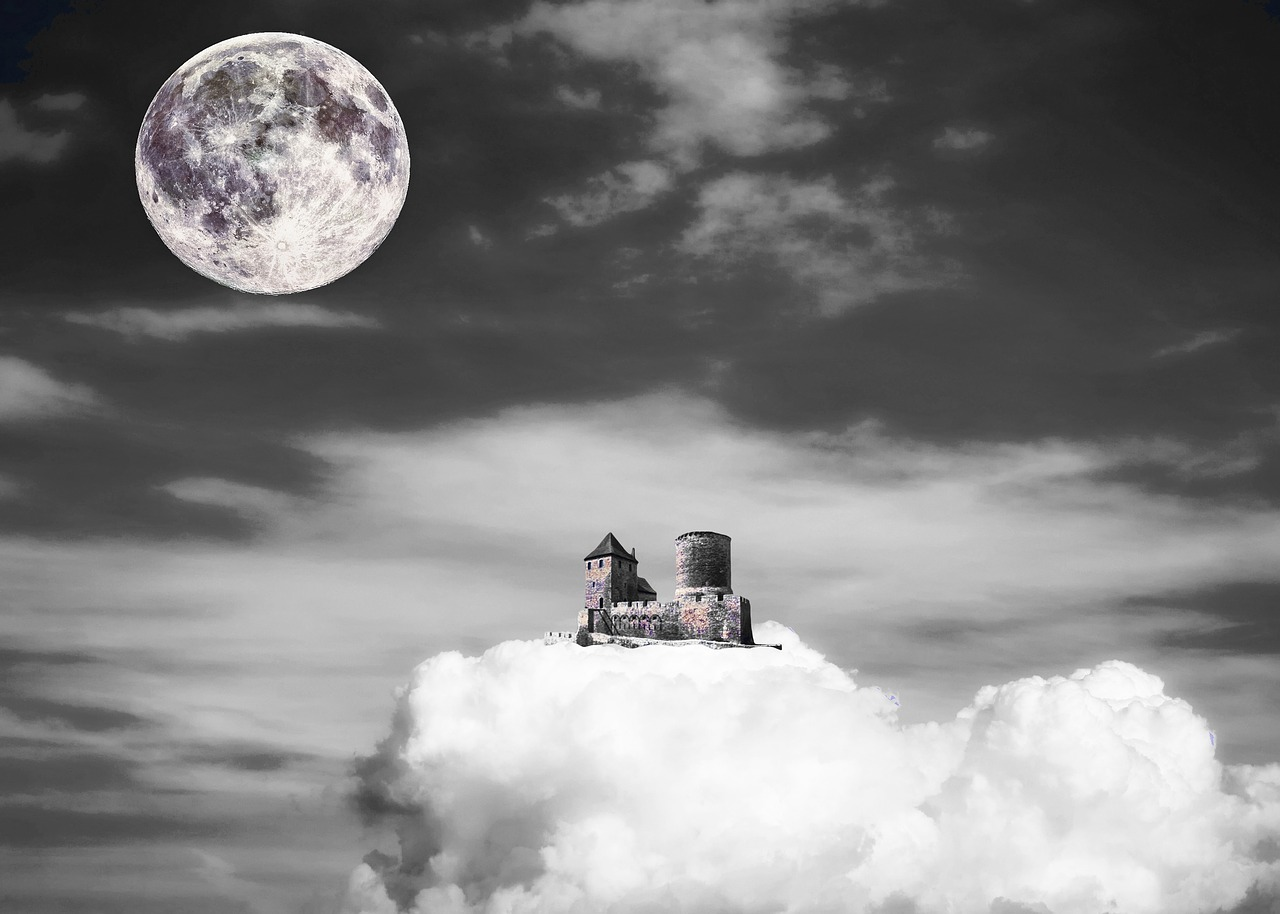 Share your ideas.
Find a fun way to imagine on your way home.  You could play cloud spotting with your grown-ups.  Notice the shapes the clouds are making.  What do they remind you of?  What could they be?
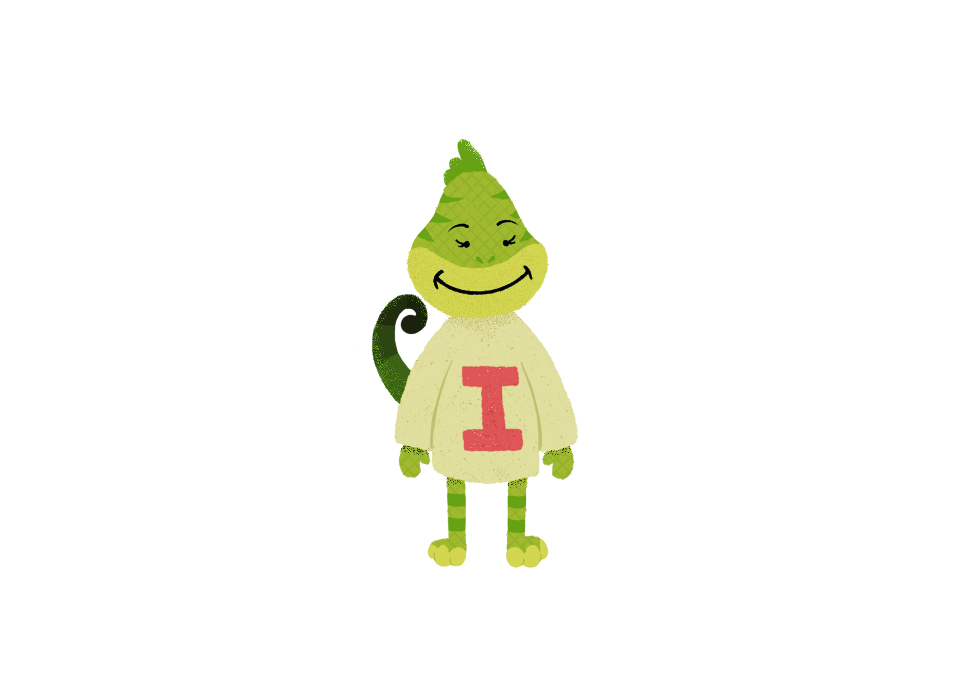 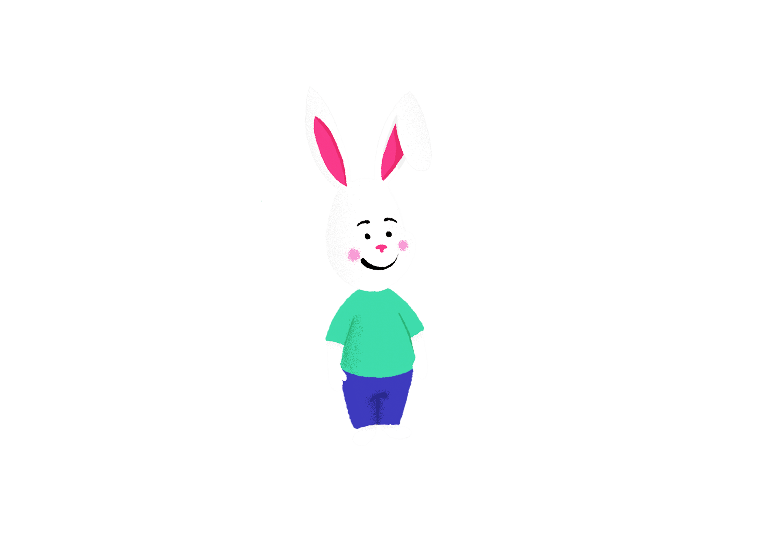 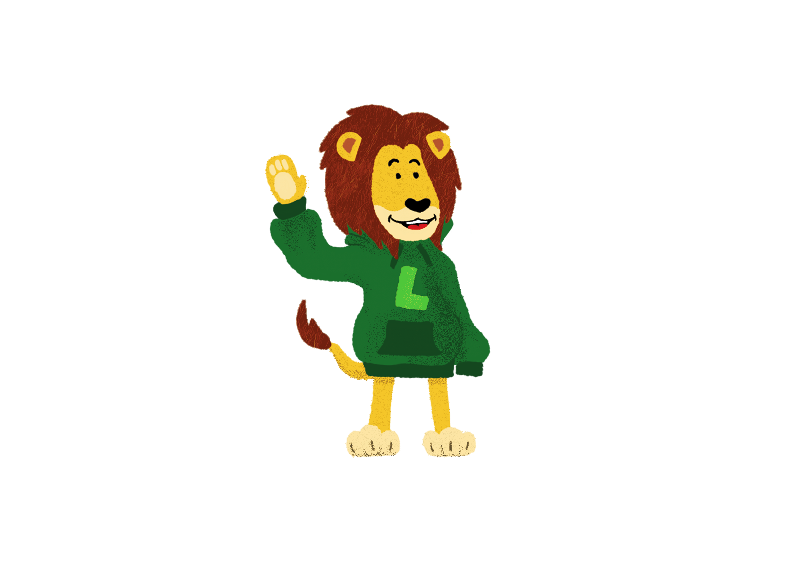 Lesson 4
We are learning: 

that learning new skills helps us feel good about ourselves.
that learning gives us new skills to enjoy.
that we never stop learning.
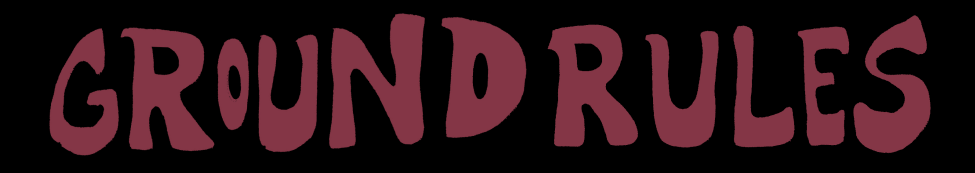 How can we make sure we feel safe and valued in these lessons?
Join in

Listen carefully to others

It’s ok to have different ideas

It’s ok to take part in different ways
How does Leo take care of his mind?
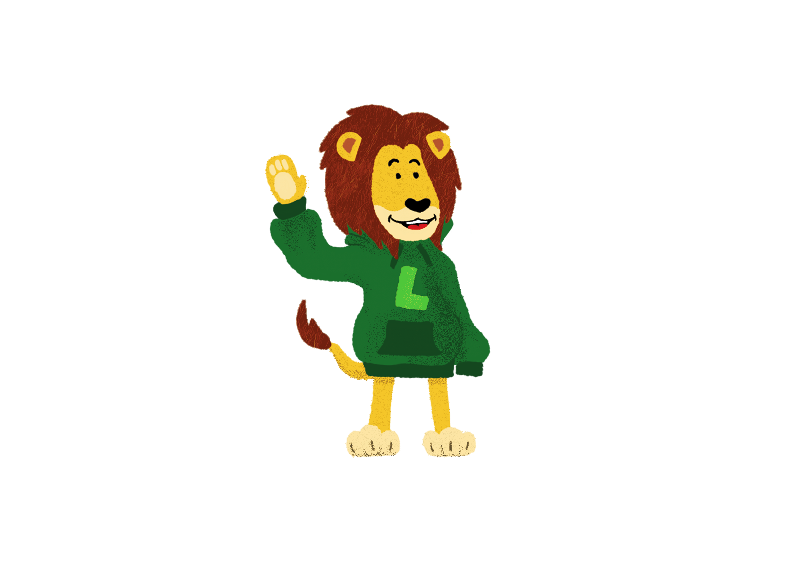 Learning gives us new skills to enjoy.
Learning helps us to feel good about ourselves.
What new skills are we learning at school?What new skills can Leo learn at home?
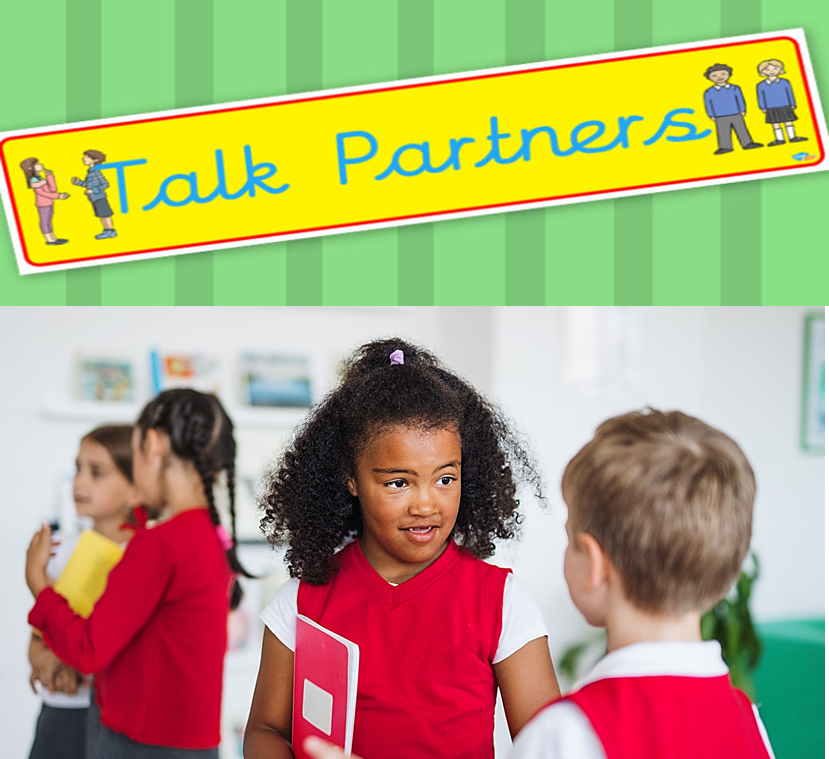 Leo finds it hard to tie his shoe laces.How can we help him?
One step at a time.
Stick at it.  Try, try and try again.
Don’t give up.
Watch someone else.
Ask for help.
Remember it’s ok if you still can’t do it.
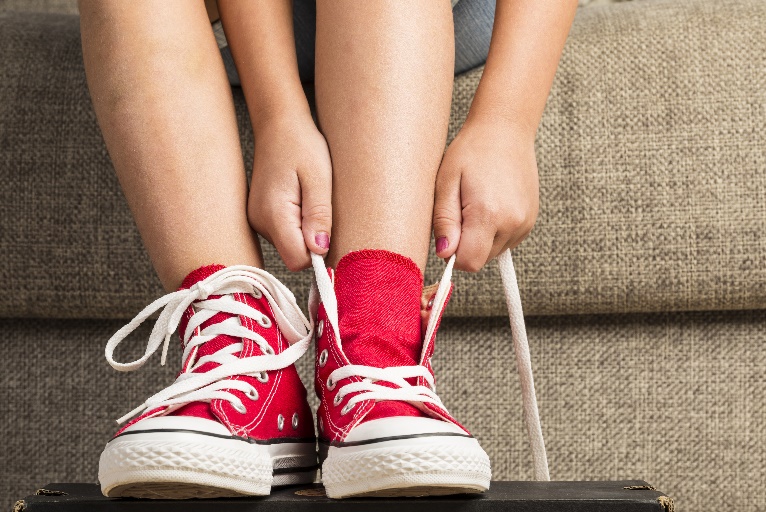 Let’s try together or you could try at home…
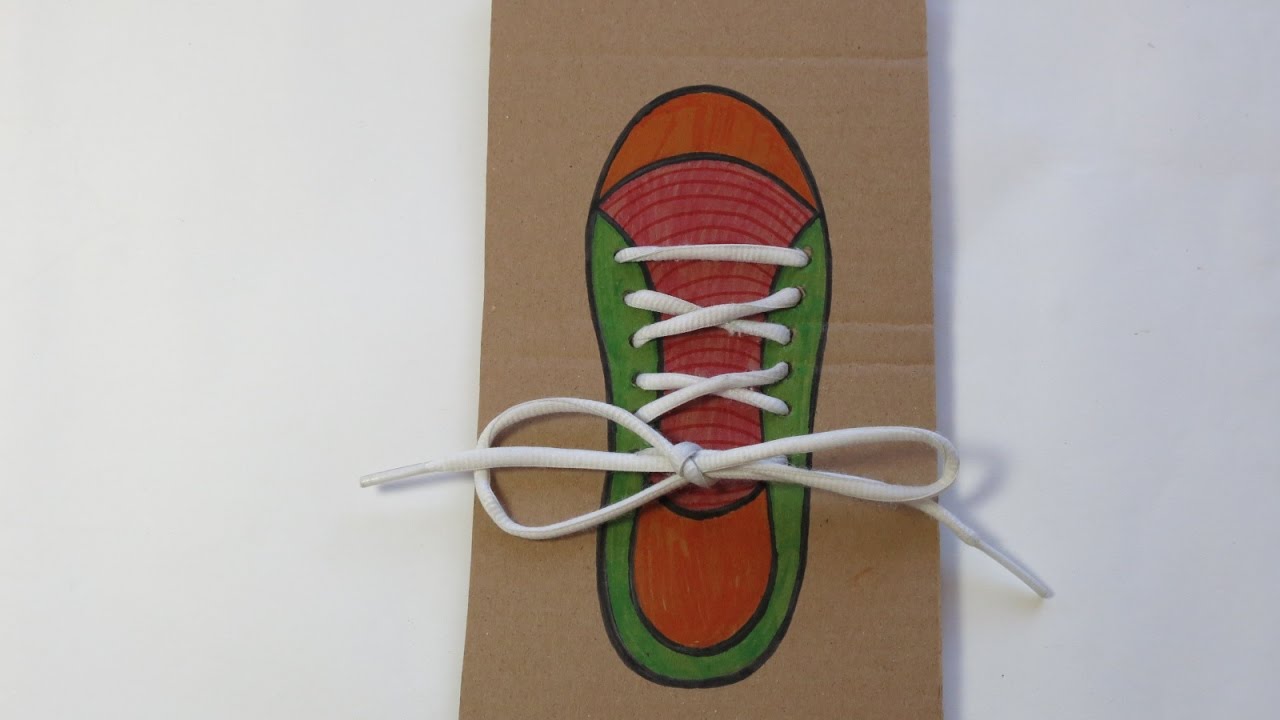 It’s very difficult!

What could we remember 
to help us feel ok about 
this difficult learning?
Which of these skills can we do already?How did you feel when you master new skills?
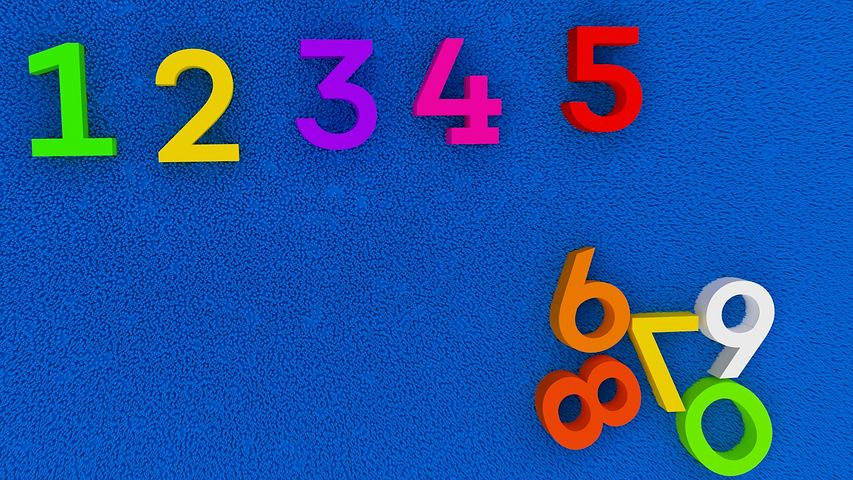 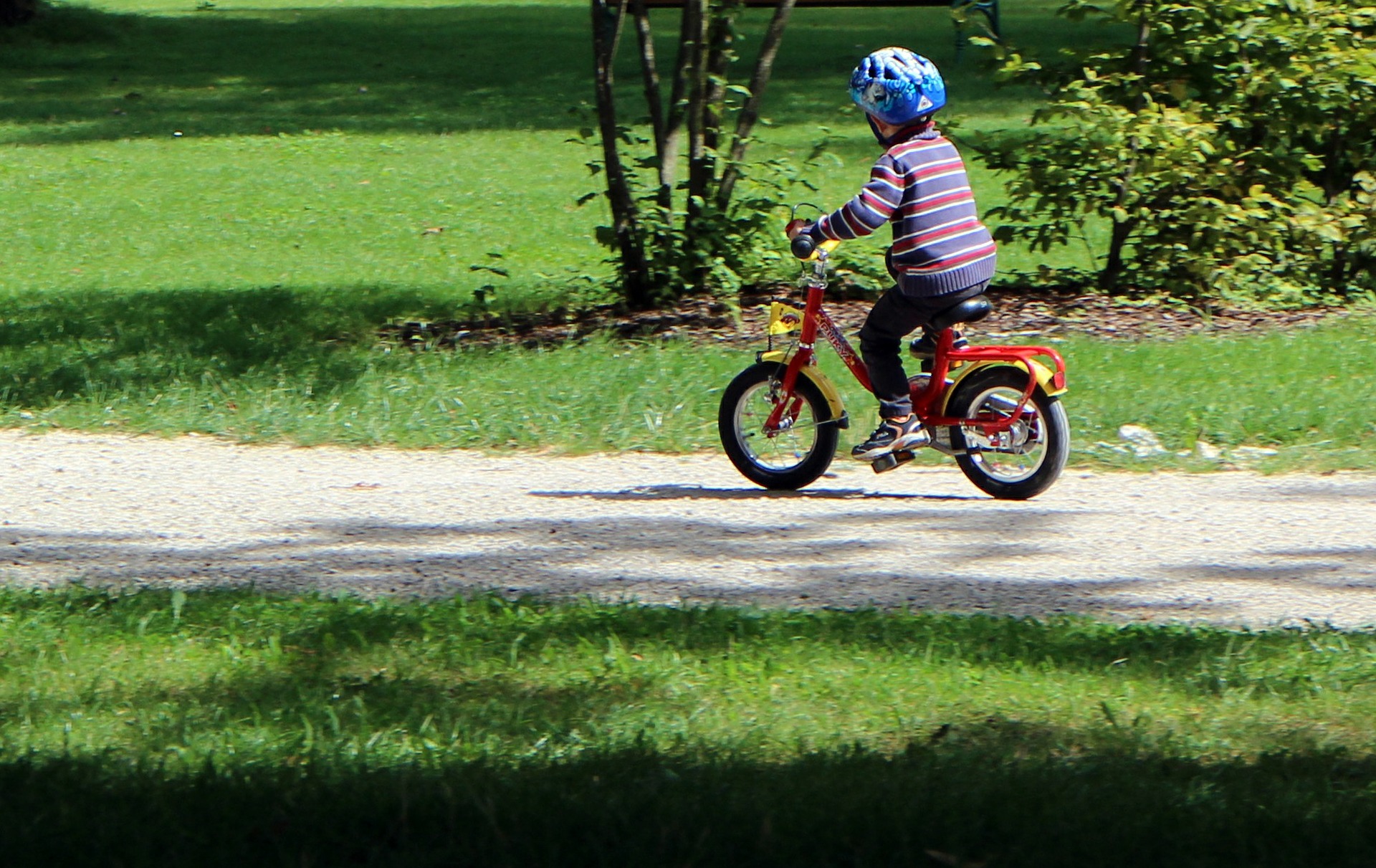 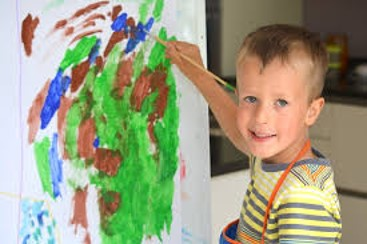 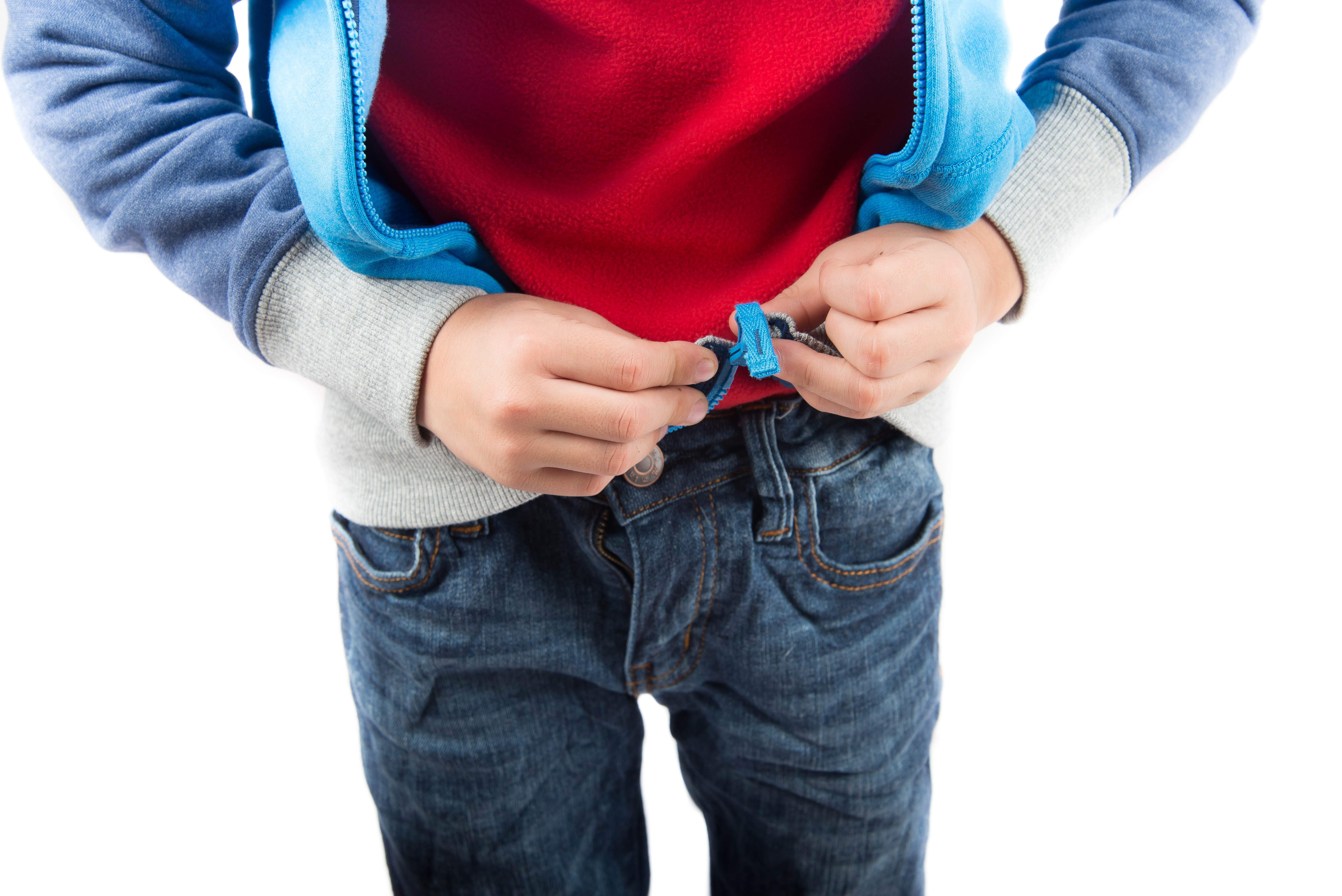 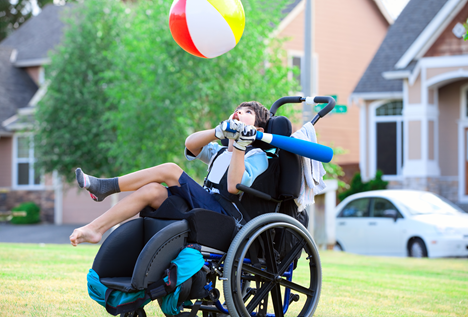 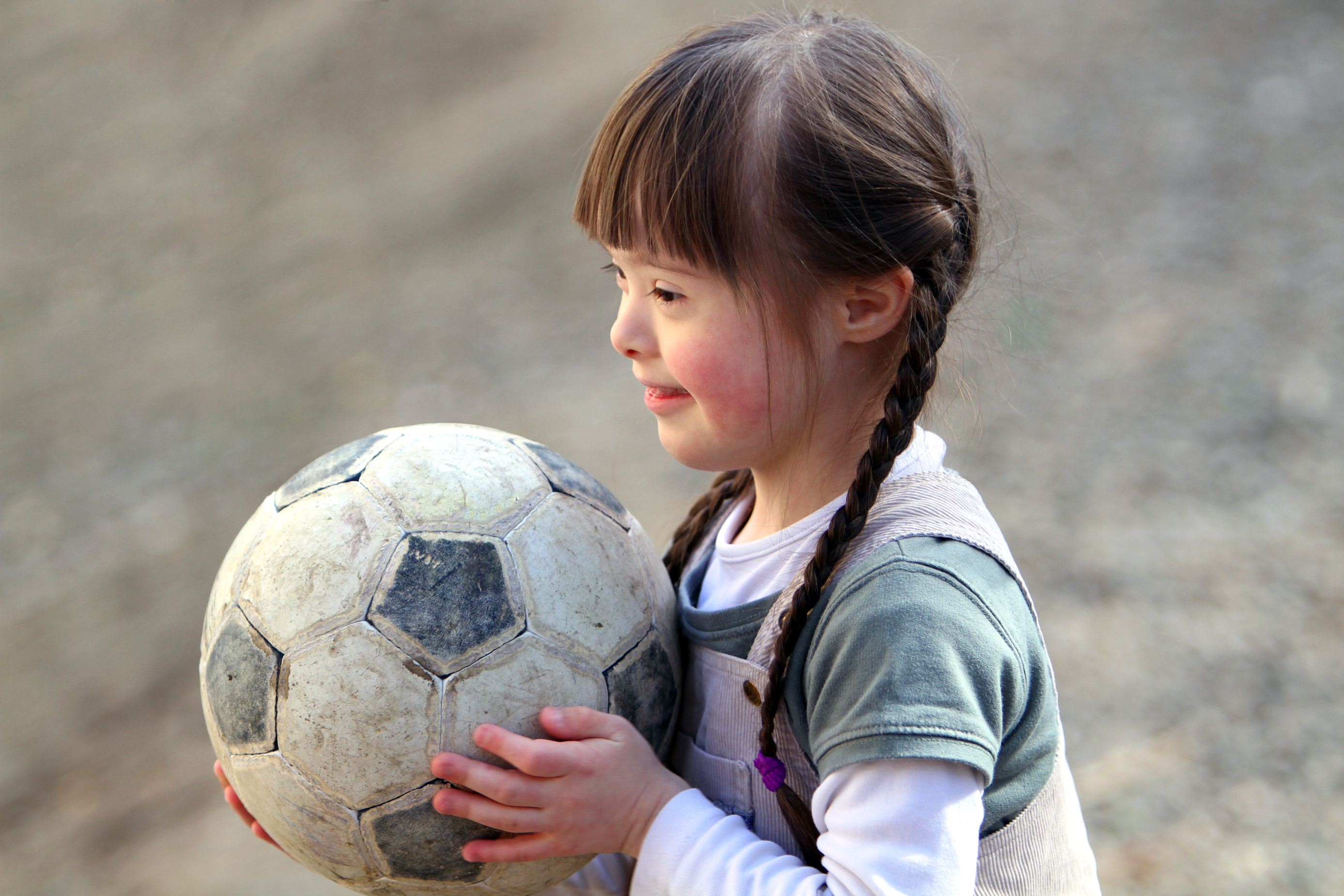 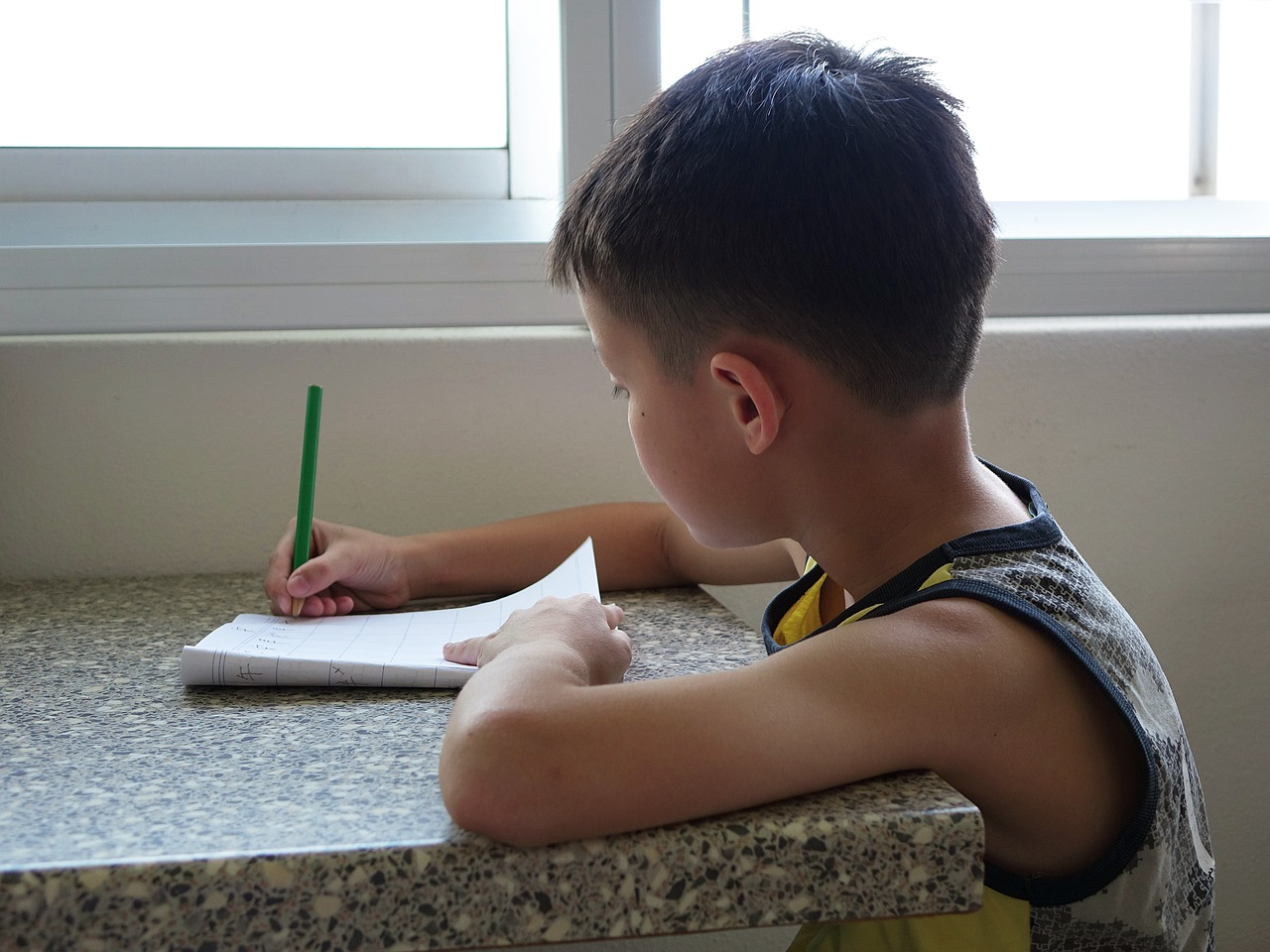 Which of these skills are you still learning?
Practise your learning on your way home from school. You could see how many letter sounds you recognise on signs; or find the biggest door number you can.
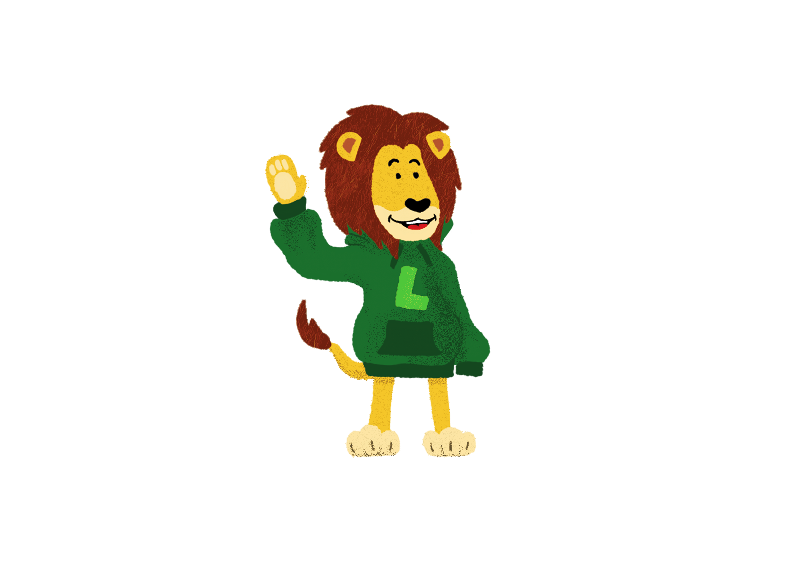 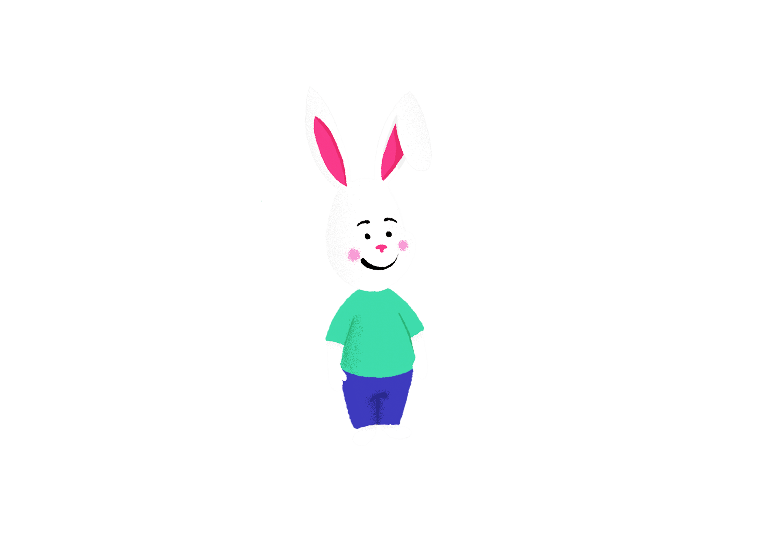 Lesson 5
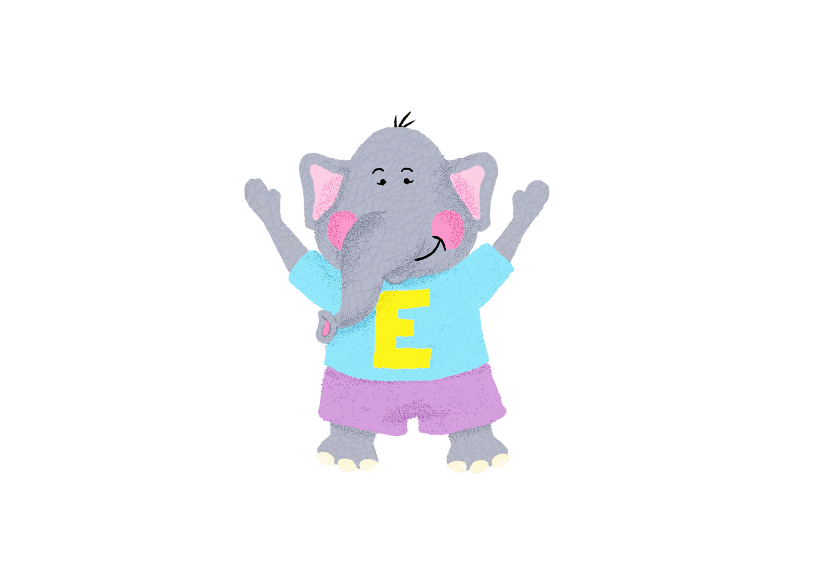 We are learning: 

To look out for the things we enjoy
That we can notice and enjoy small things everyday
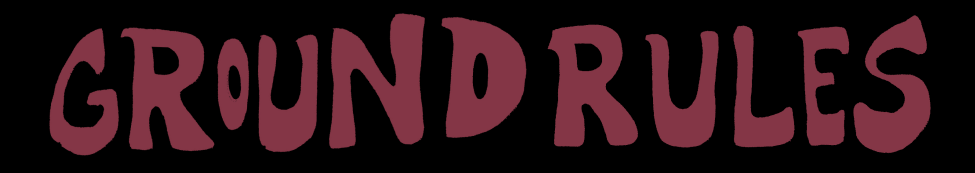 How can we make sure we feel safe and valued in these lessons?
Join in

Listen carefully to others

It’s ok to have different ideas

It’s ok to take part in different ways
Read ‘The Smile Book’.
Ravi and friends are teaching us that sometimes we feel happy and sometimes we feel sad and that’s ok.  
If we notice and practise these things we can learn to look after our minds.
Say and sign each one to help you to remember them.
S 	is for Speak and Sign
M 	is for Moving
I 	is Imagining
L 	is for Learning
E 	is Enjoying
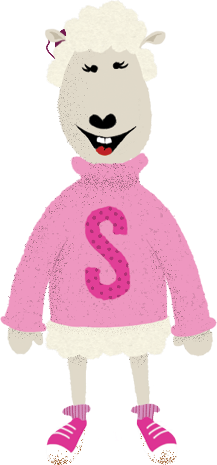 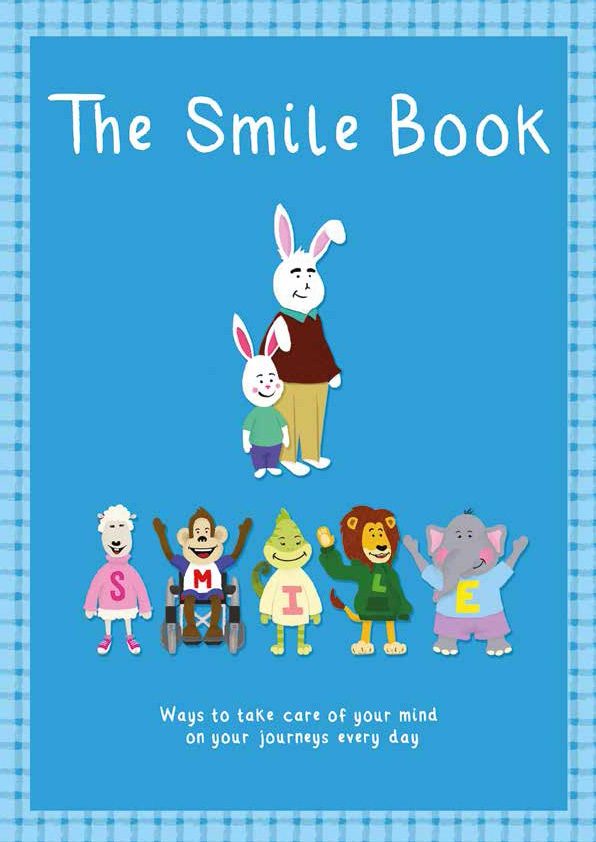 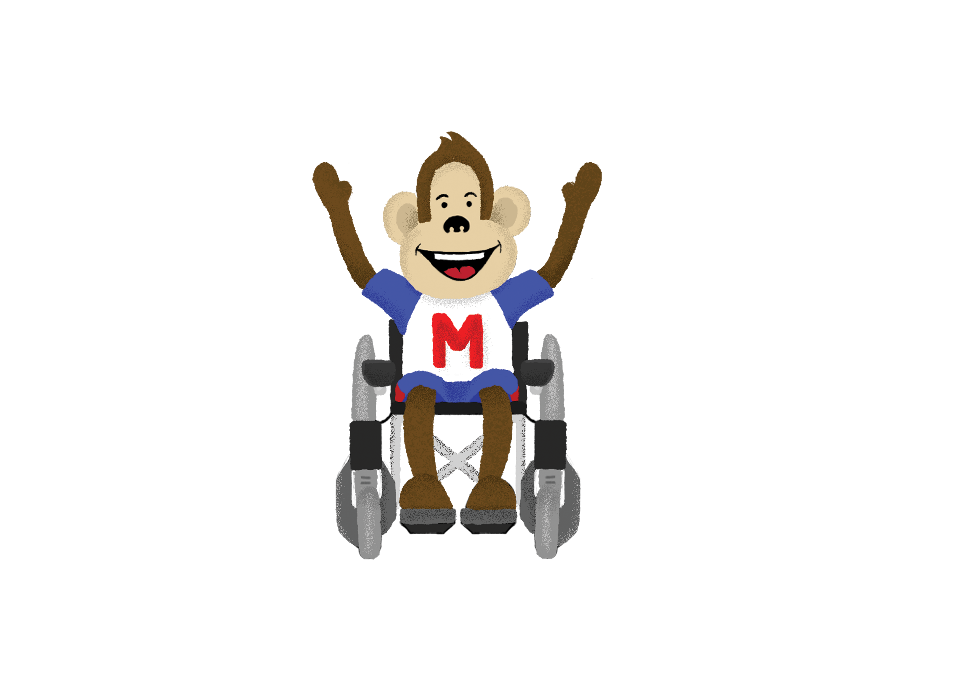 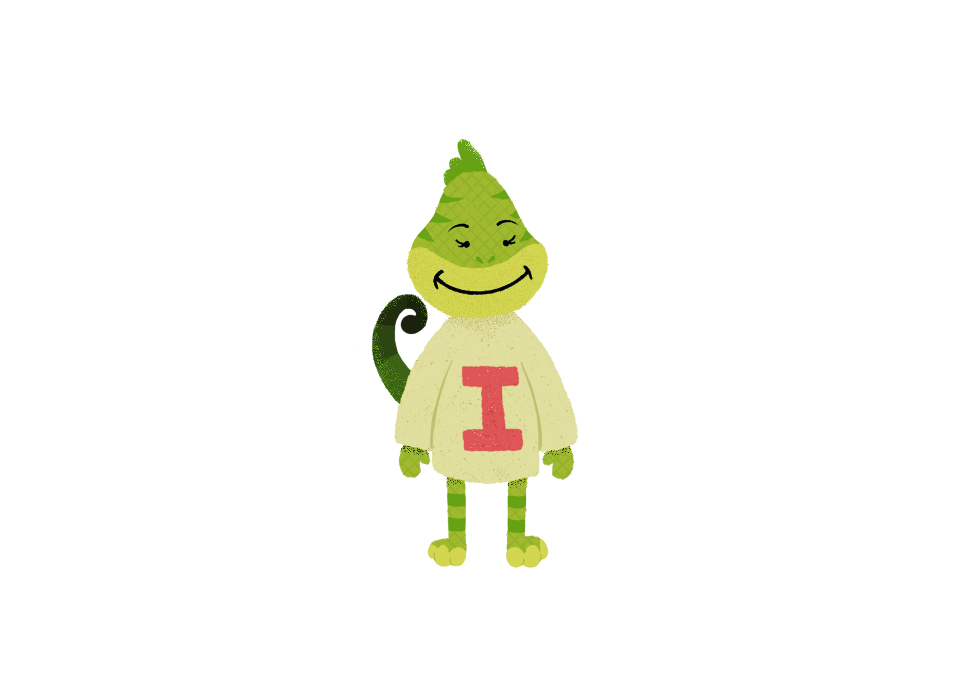 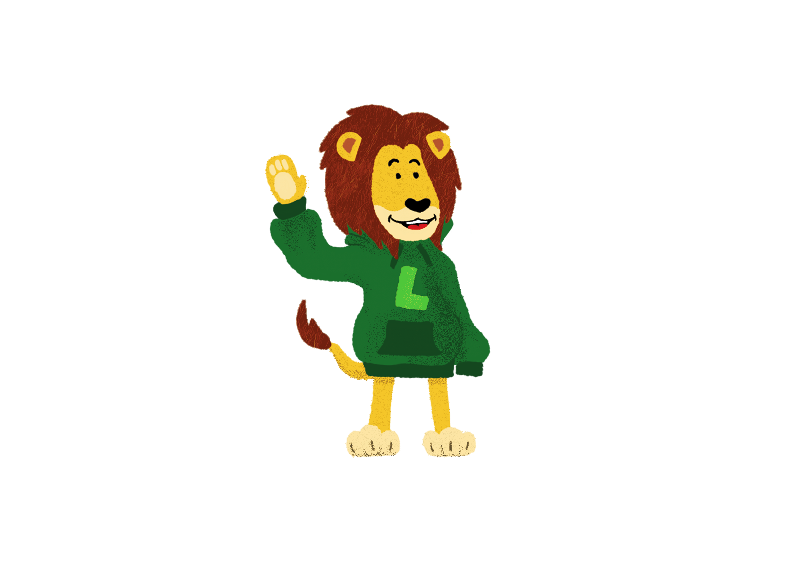 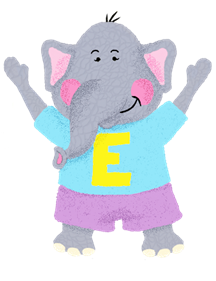 How does Elsie take care of her mind?
When we notice what we enjoy, we can do more of those things and feel happy.
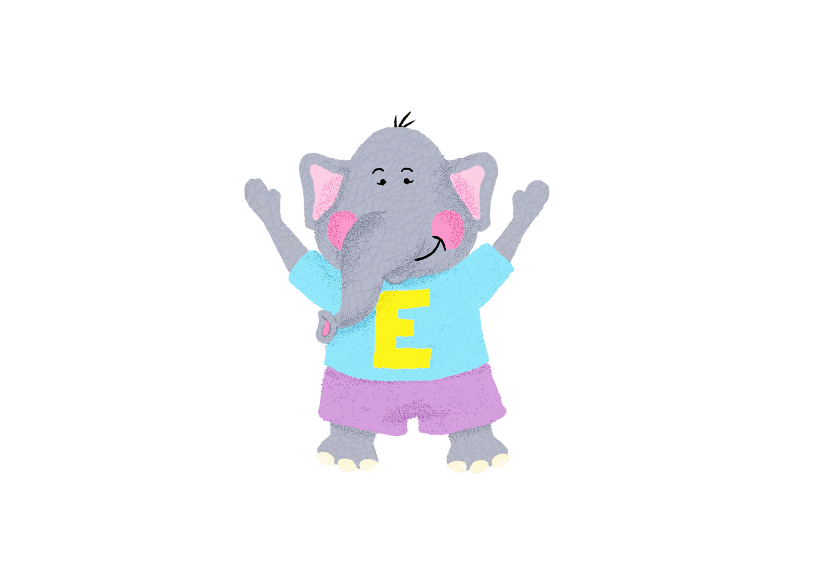 Enjoying things is so important for our health.
Elsie enjoys going into the outside environment to enjoy using her senses!
Use your noticing skills to find something tiny and beautiful.
Find something brightly coloured or shiny.
Find something soft or spiky.
Listen to the different sounds.
What can you smell?
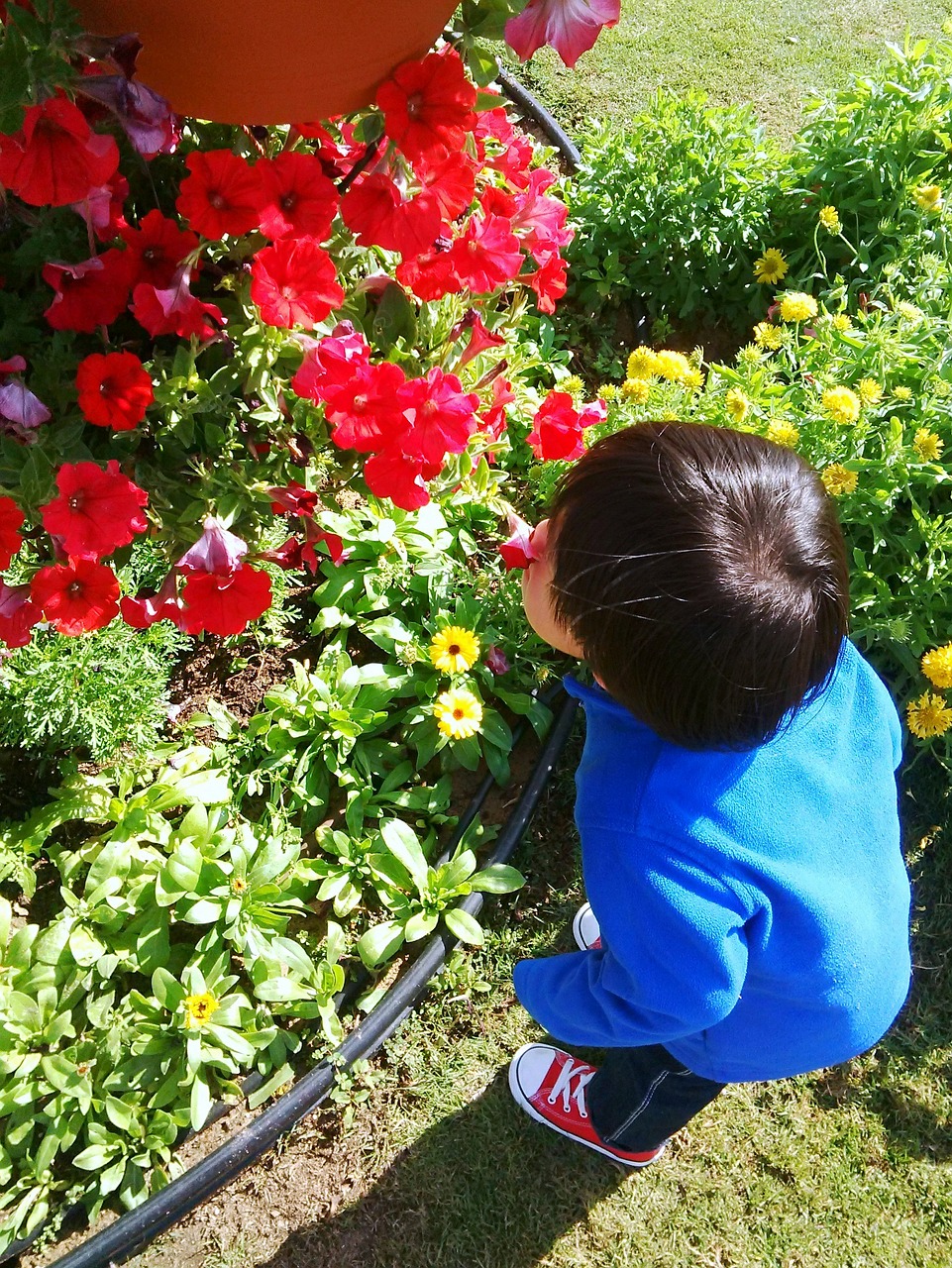 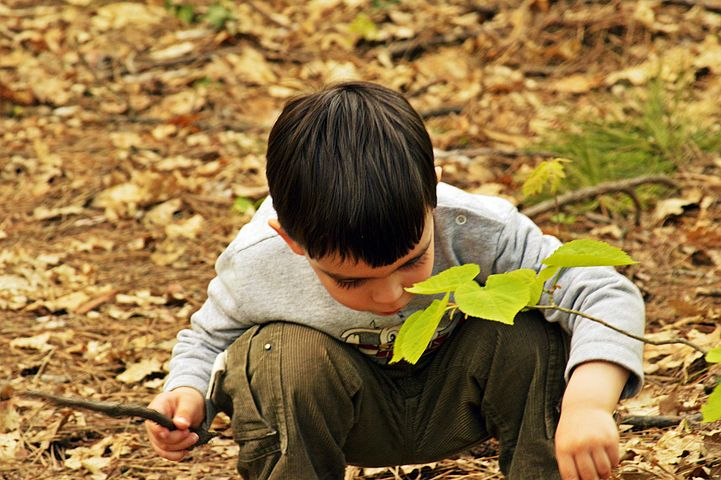 What did you see, hear, smell, taste and touch?
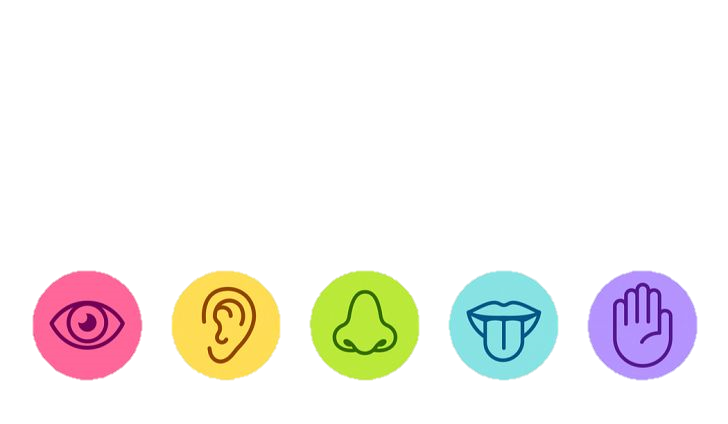 Elsie says…
When we notice what we are sensing it can make us feel calm and happy.
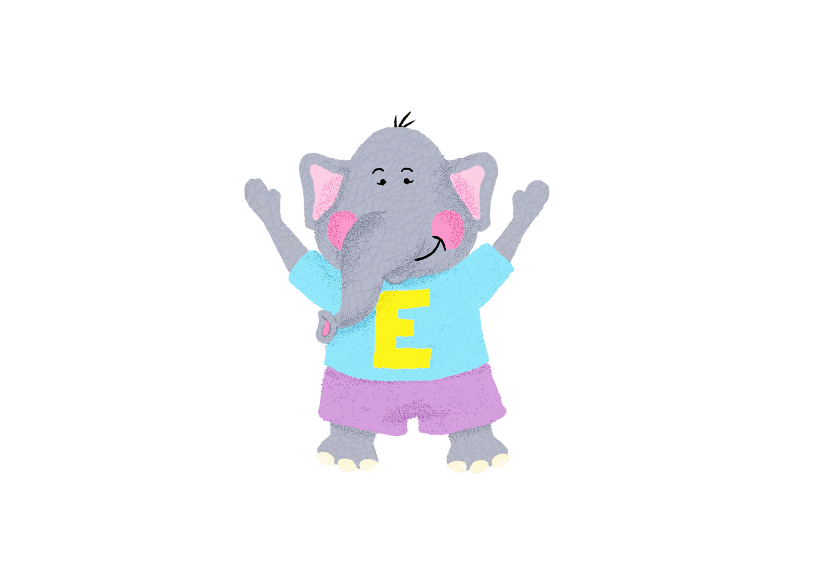 We can notice beautiful things around us everyday.
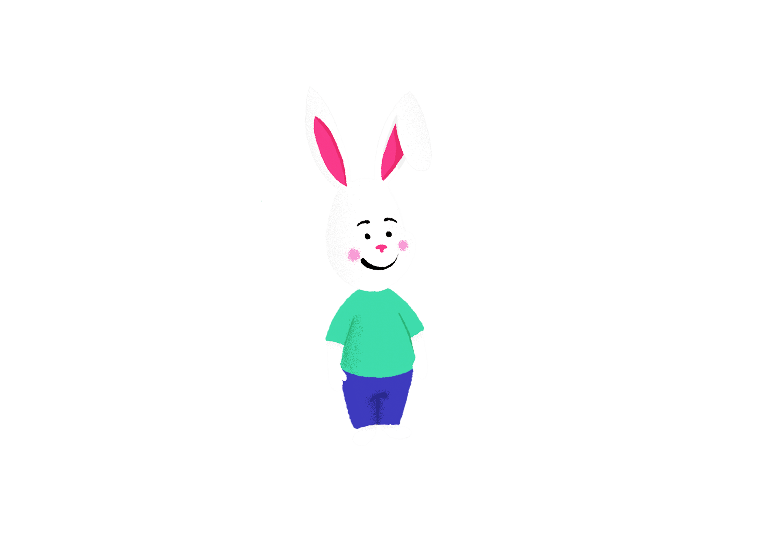 Lesson 6
We are learning: 

That helping other people smile can help us, and other people, feel good
That helping our friendships to grow helps us to feel happy.
Can you remember what each of Ravi’s friends are teaching us to do?
How does Ravi take care of his mind?
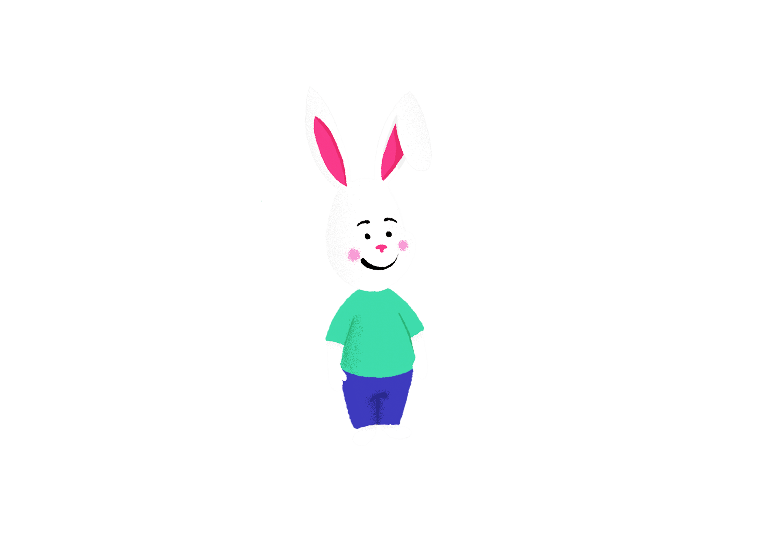 When we help other people smile, we also help other people take care of their minds.
Helping other people smile is important for our own health.
How do you like to help others to smile?Have you made anyone smile today?
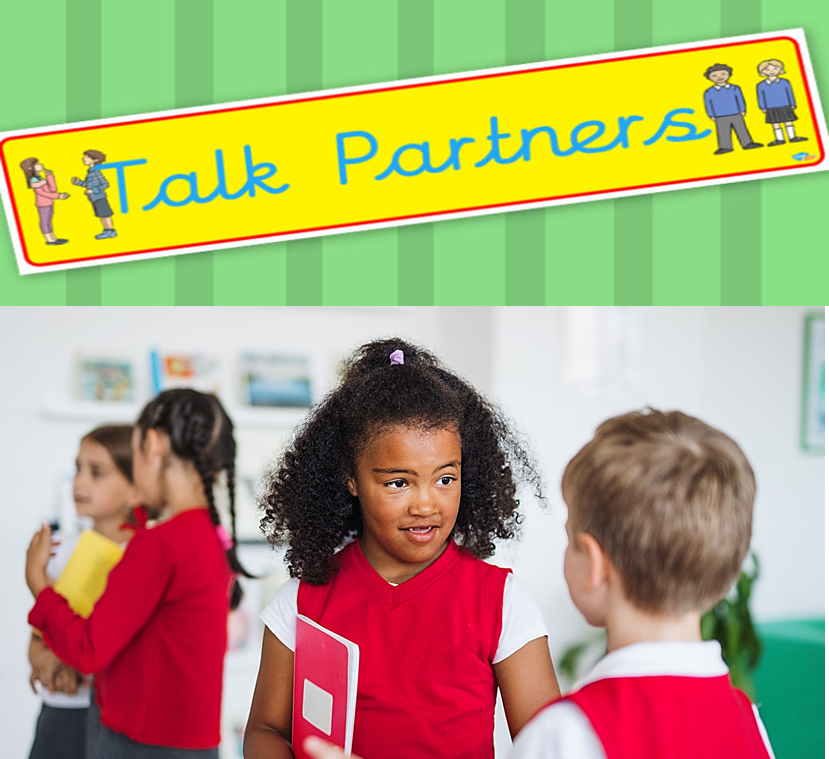 How do you take care of your body?
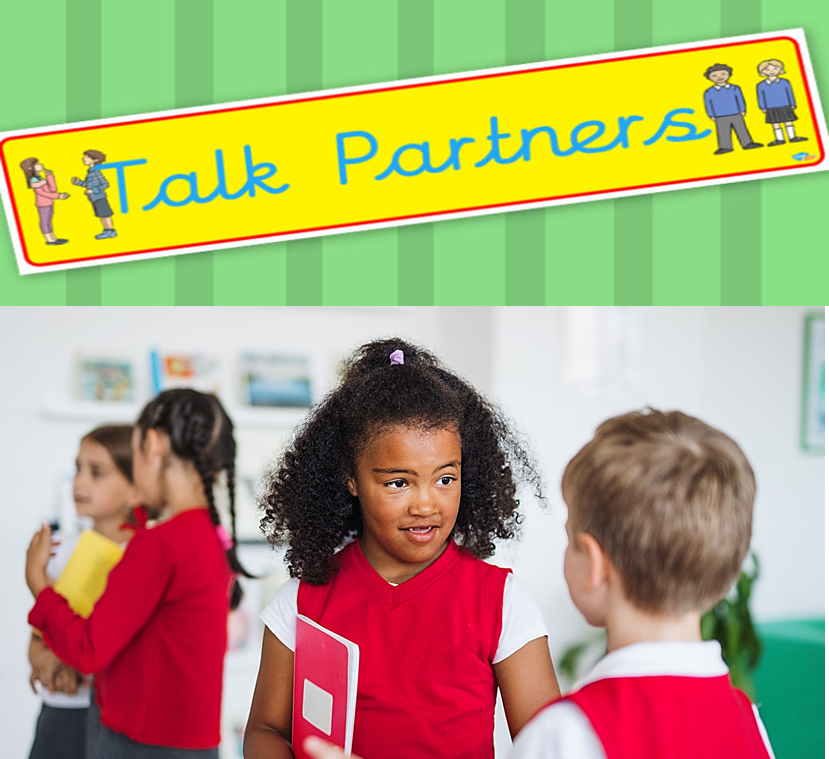 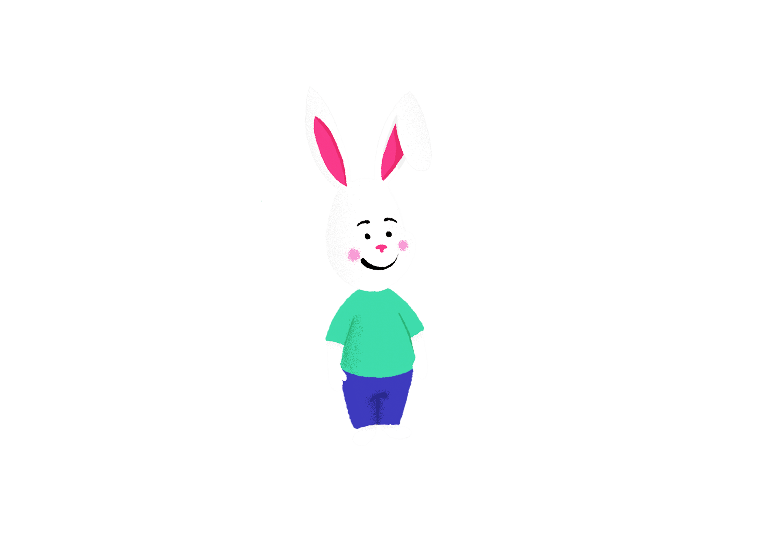 How do you take care of your mind?